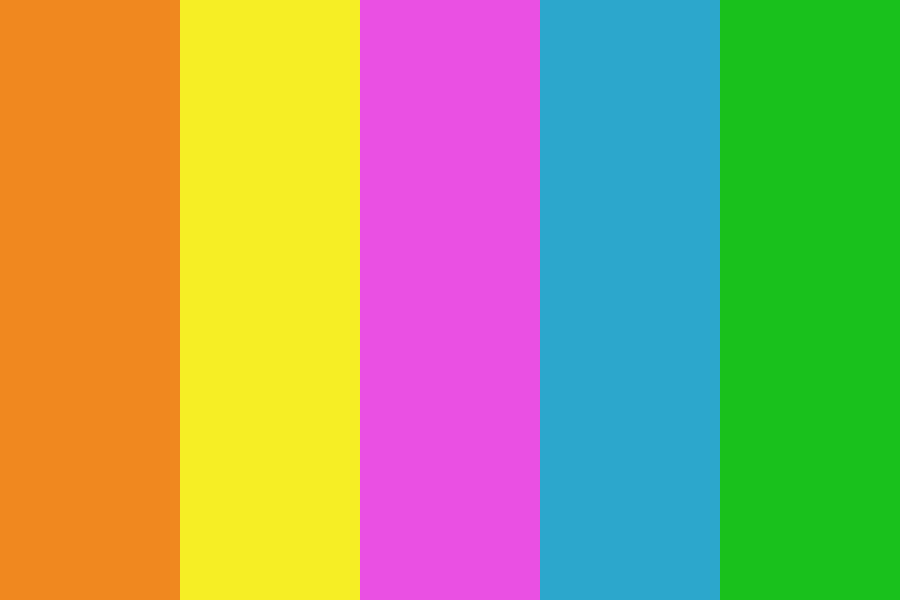 COUNT
THE
THINGS
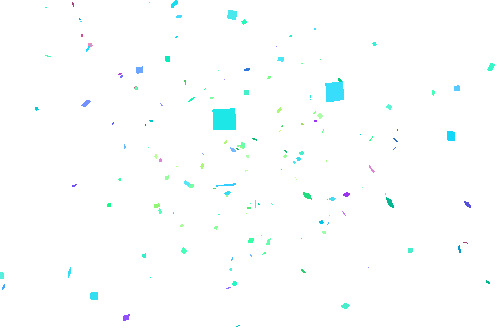 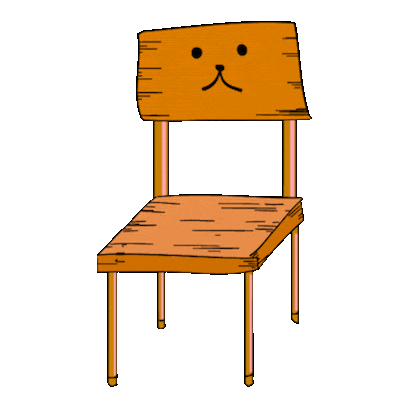 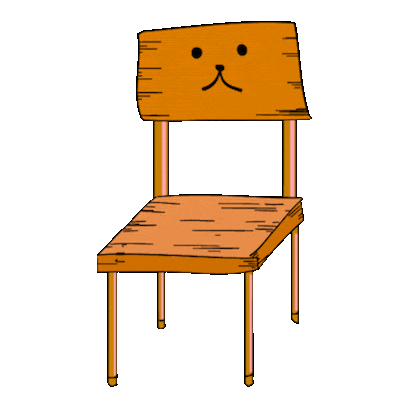 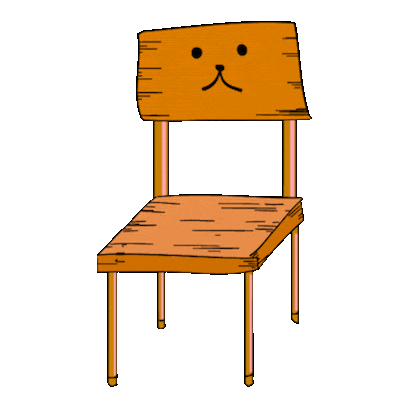 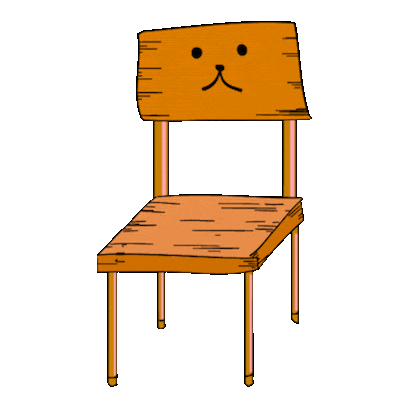 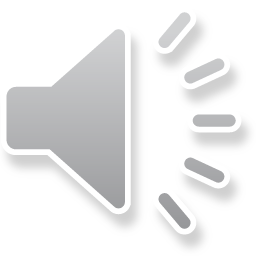 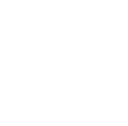 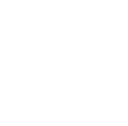 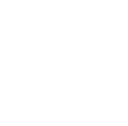 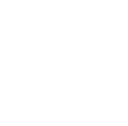 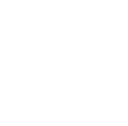 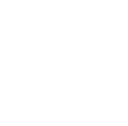 1
2
3
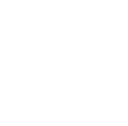 4
5
6
7
8
9
10
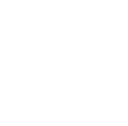 11
12
13
14
15
16
17
18
19
20
21
22
23
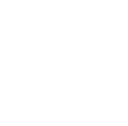 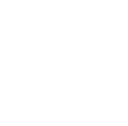 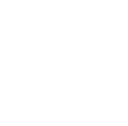 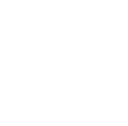 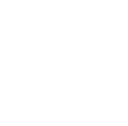 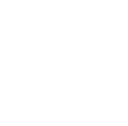 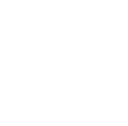 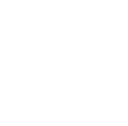 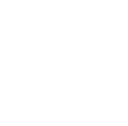 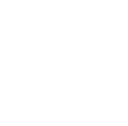 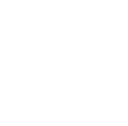 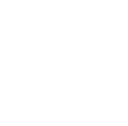 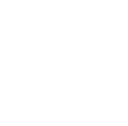 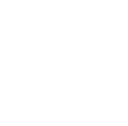 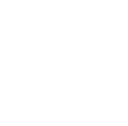 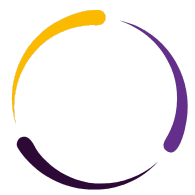 NEXT
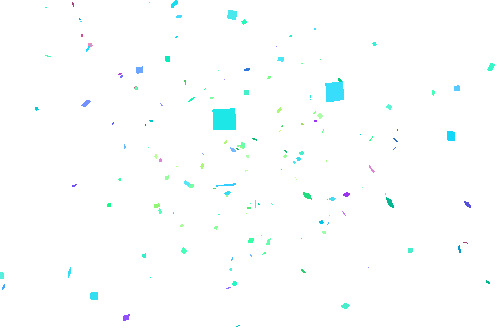 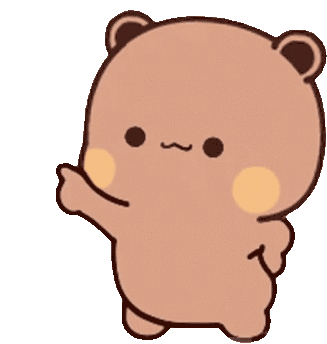 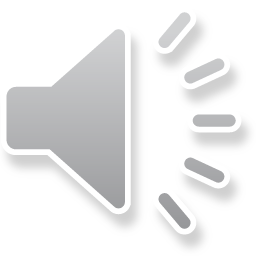 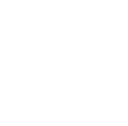 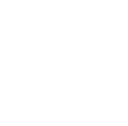 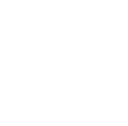 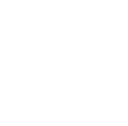 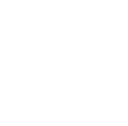 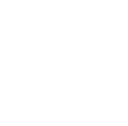 1
2
3
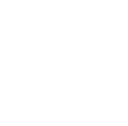 4
5
6
7
8
9
10
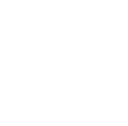 11
12
13
14
15
16
17
18
19
20
21
22
23
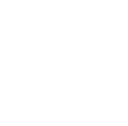 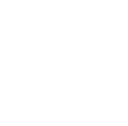 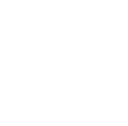 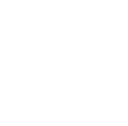 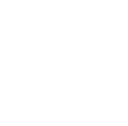 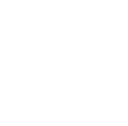 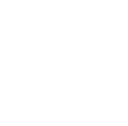 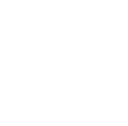 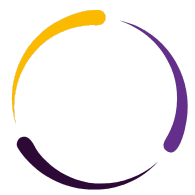 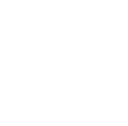 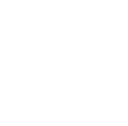 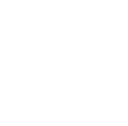 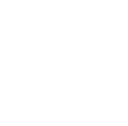 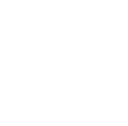 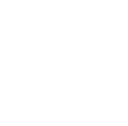 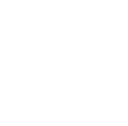 NEXT
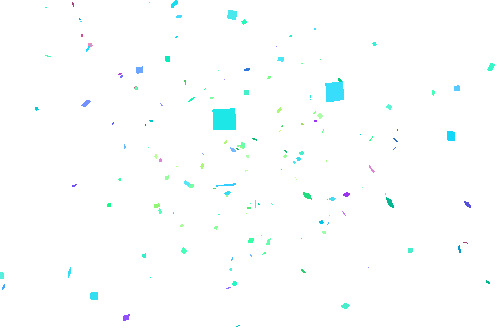 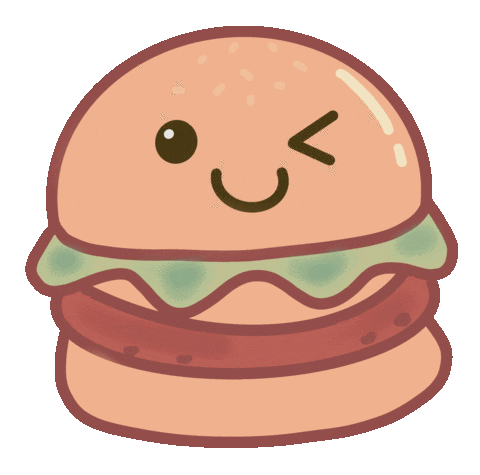 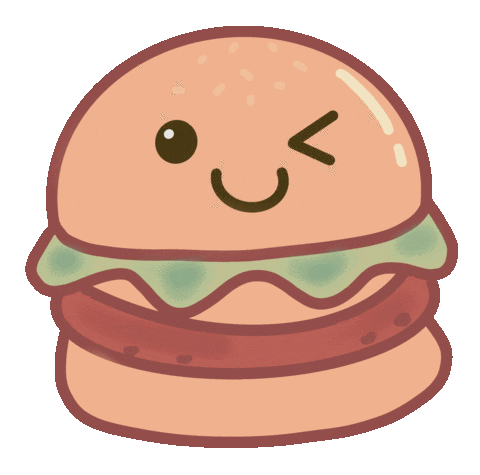 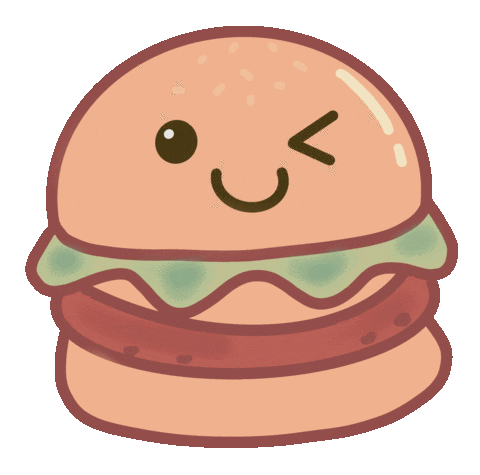 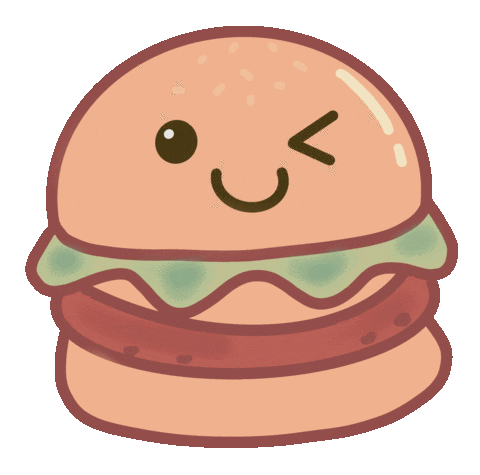 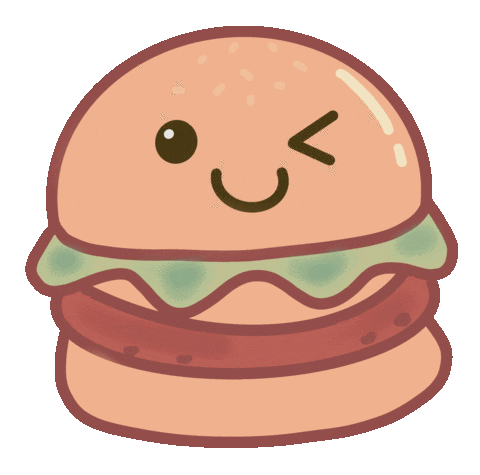 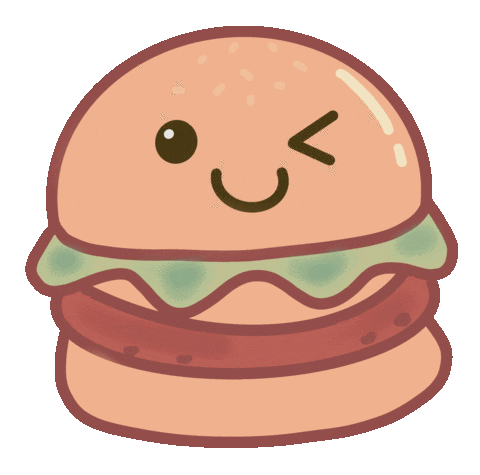 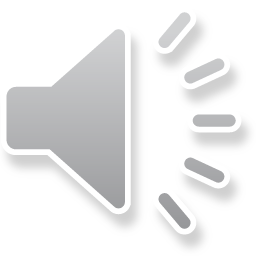 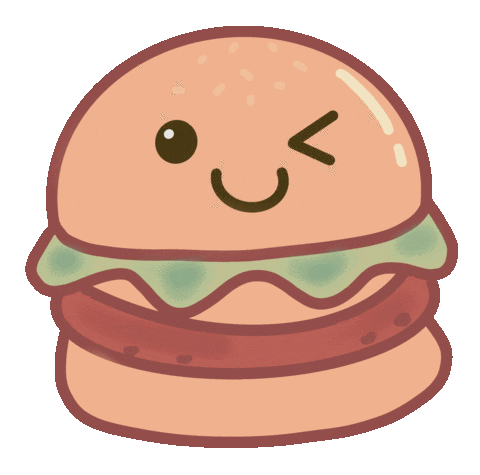 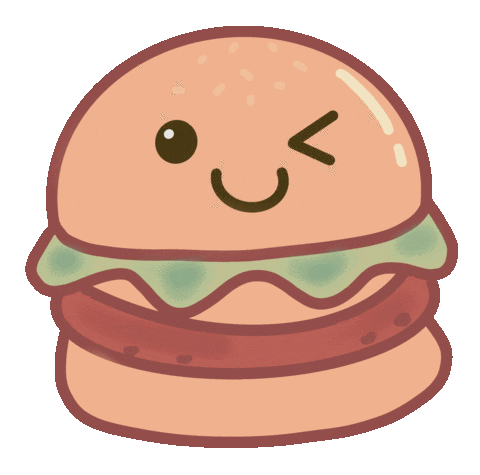 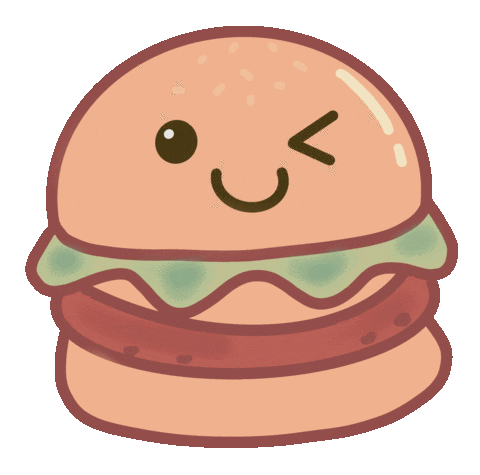 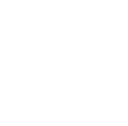 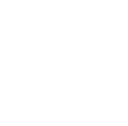 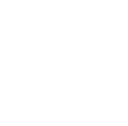 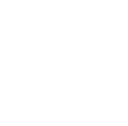 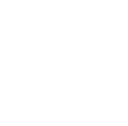 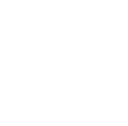 1
2
3
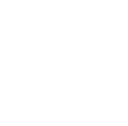 4
5
6
7
8
9
10
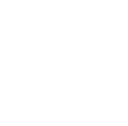 11
12
13
14
15
16
17
18
19
20
21
22
23
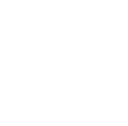 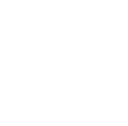 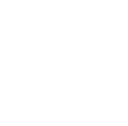 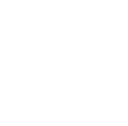 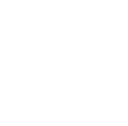 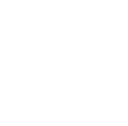 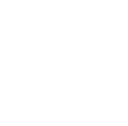 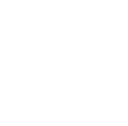 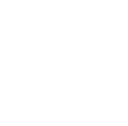 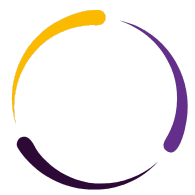 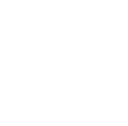 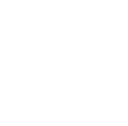 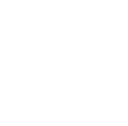 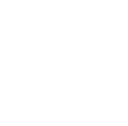 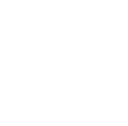 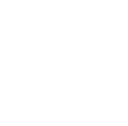 NEXT
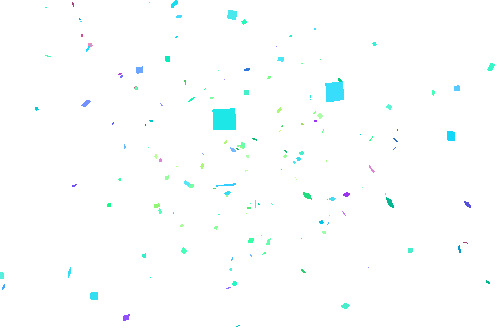 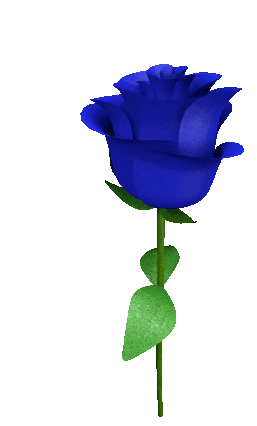 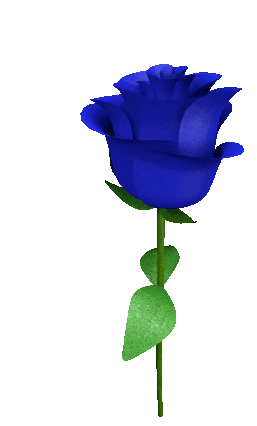 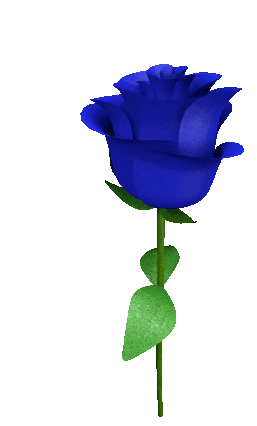 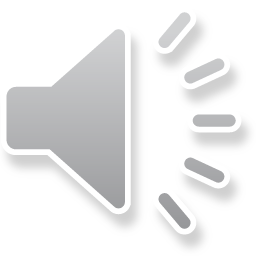 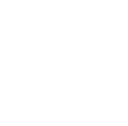 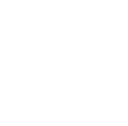 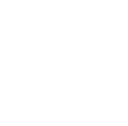 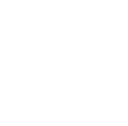 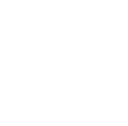 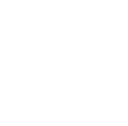 1
2
3
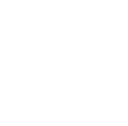 4
5
6
7
8
9
10
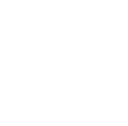 11
12
13
14
15
16
17
18
19
20
21
22
23
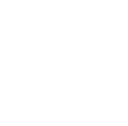 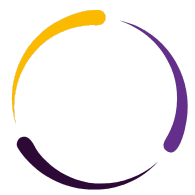 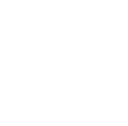 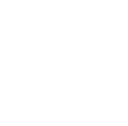 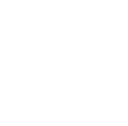 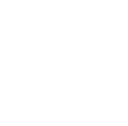 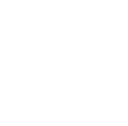 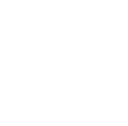 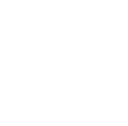 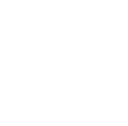 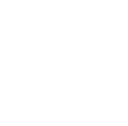 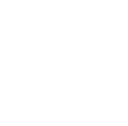 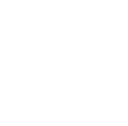 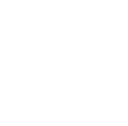 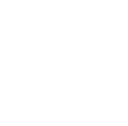 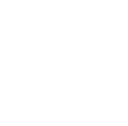 NEXT
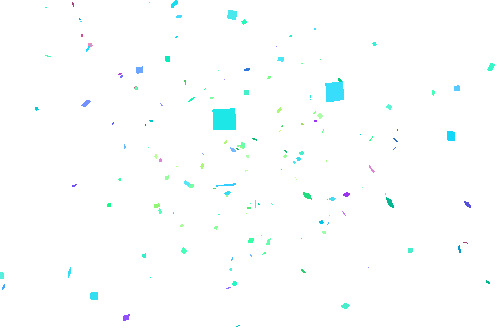 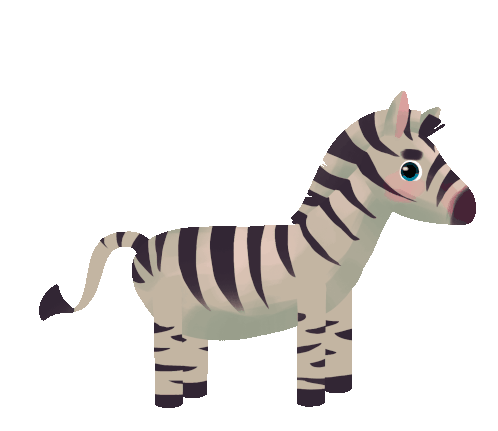 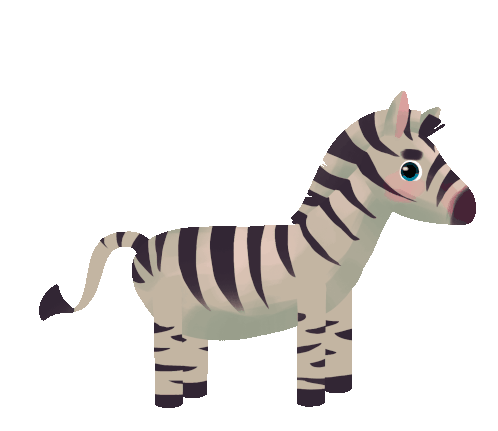 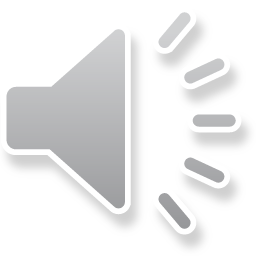 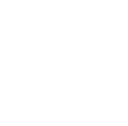 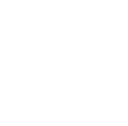 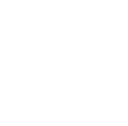 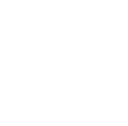 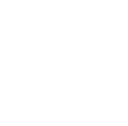 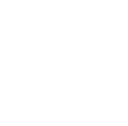 1
2
3
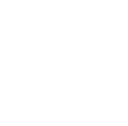 4
5
6
7
8
9
10
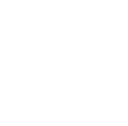 11
12
13
14
15
16
17
18
19
20
21
22
23
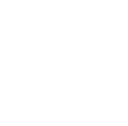 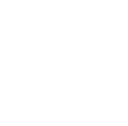 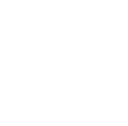 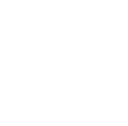 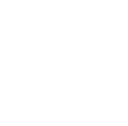 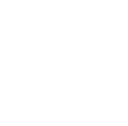 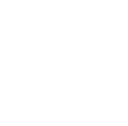 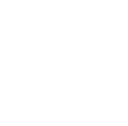 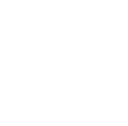 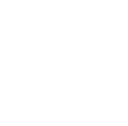 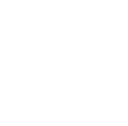 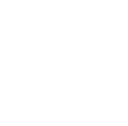 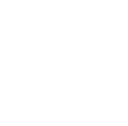 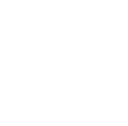 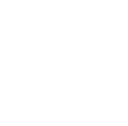 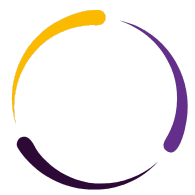 NEXT
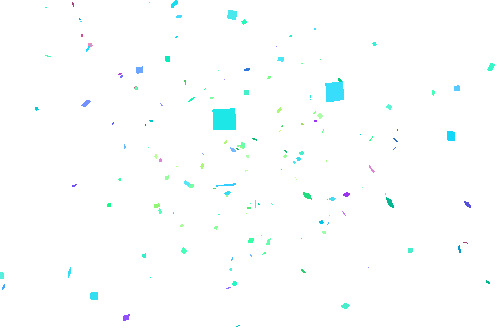 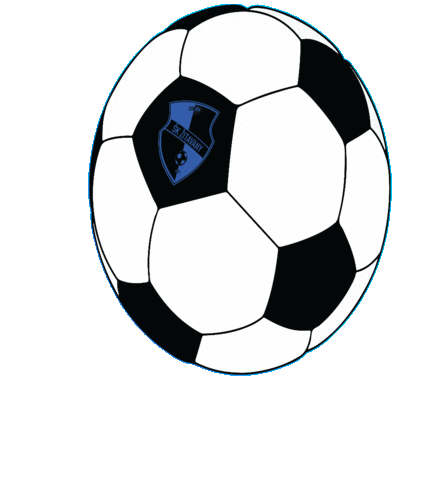 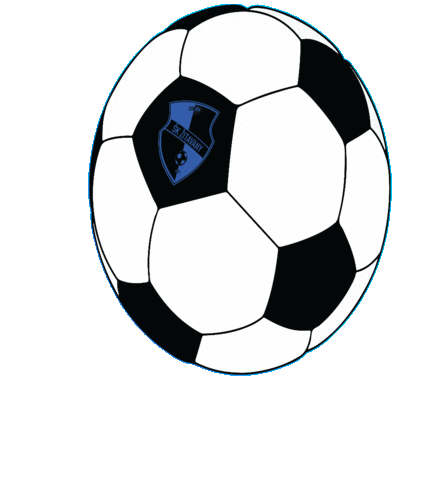 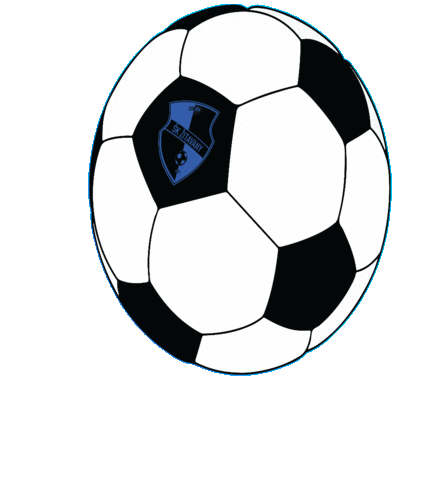 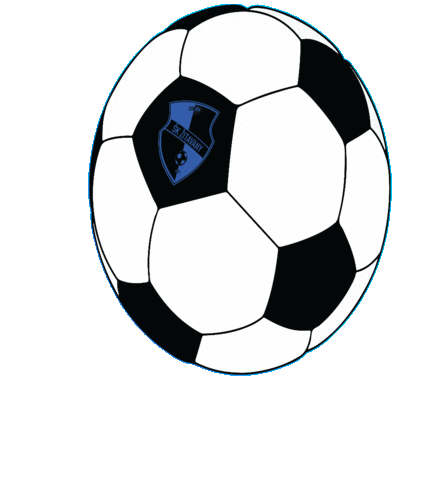 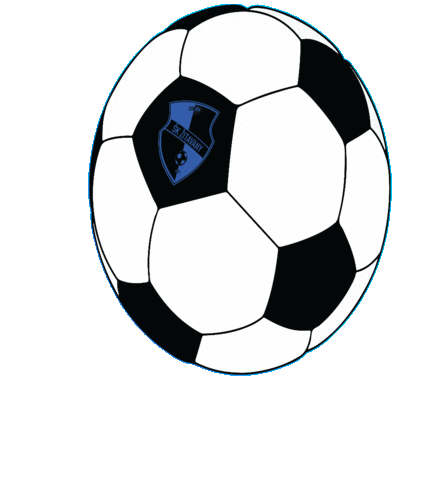 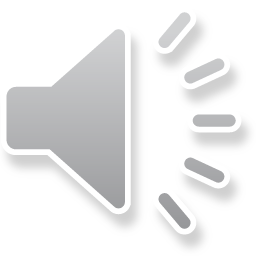 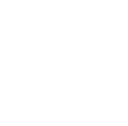 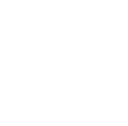 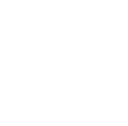 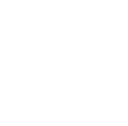 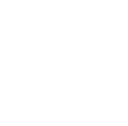 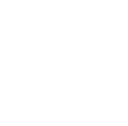 1
2
3
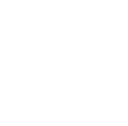 4
5
6
7
8
9
10
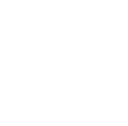 11
12
13
14
15
16
17
18
19
20
21
22
23
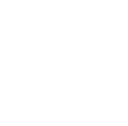 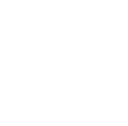 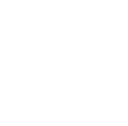 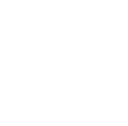 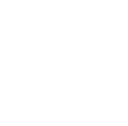 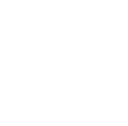 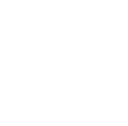 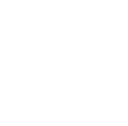 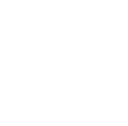 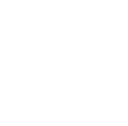 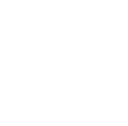 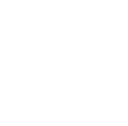 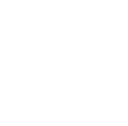 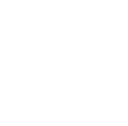 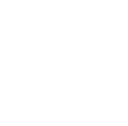 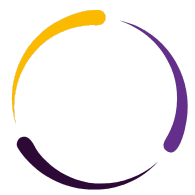 NEXT
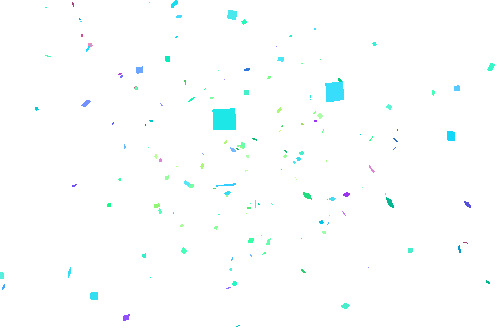 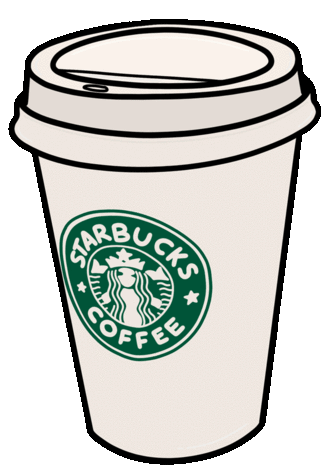 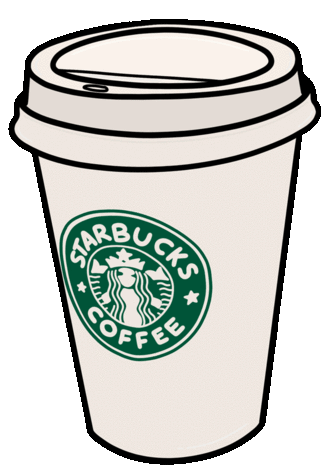 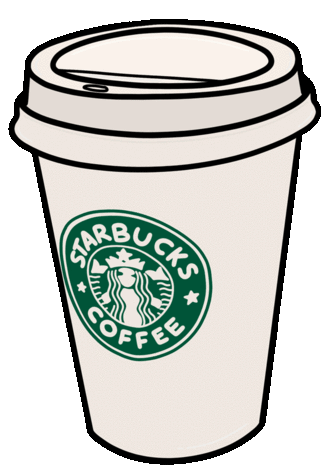 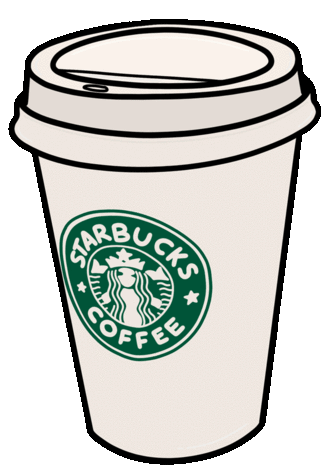 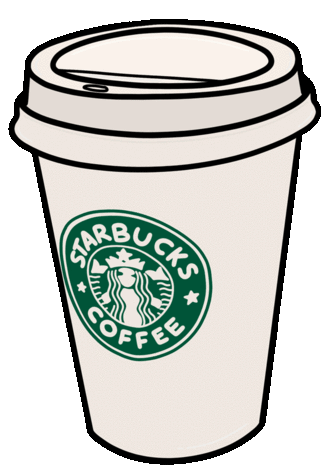 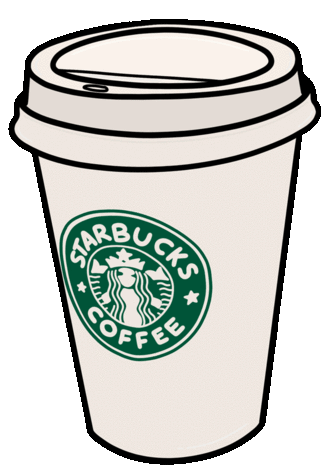 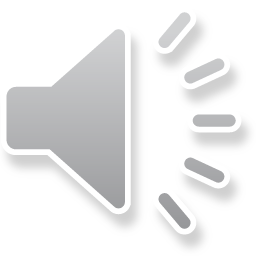 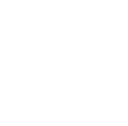 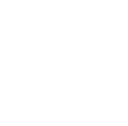 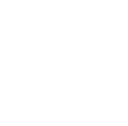 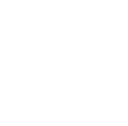 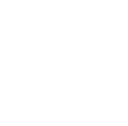 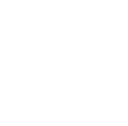 1
2
3
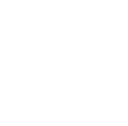 4
5
6
7
8
9
10
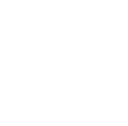 11
12
13
14
15
16
17
18
19
20
21
22
23
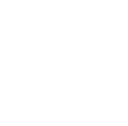 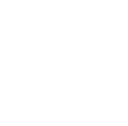 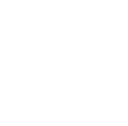 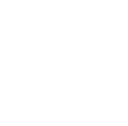 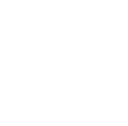 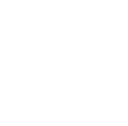 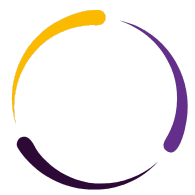 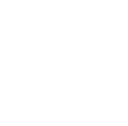 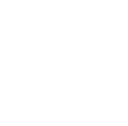 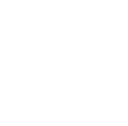 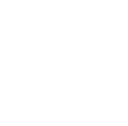 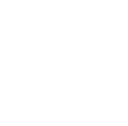 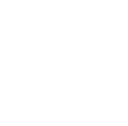 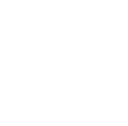 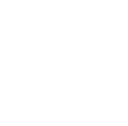 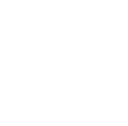 NEXT
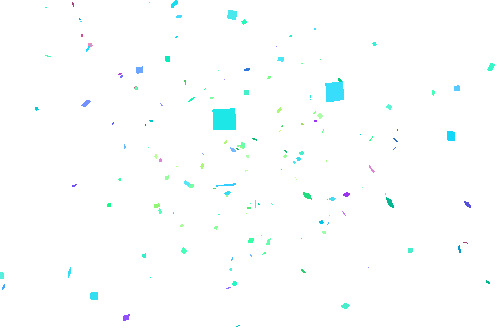 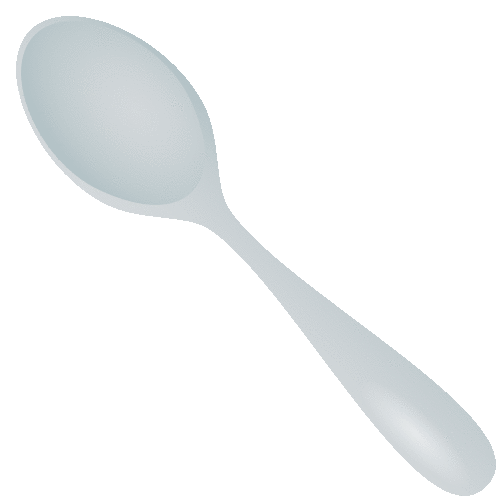 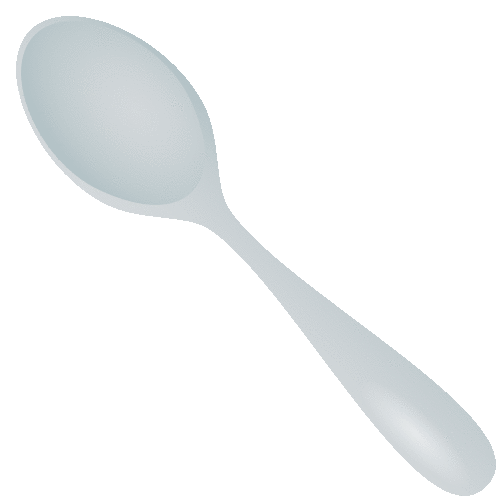 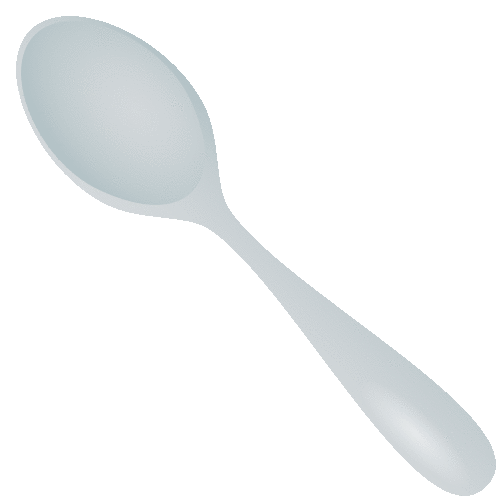 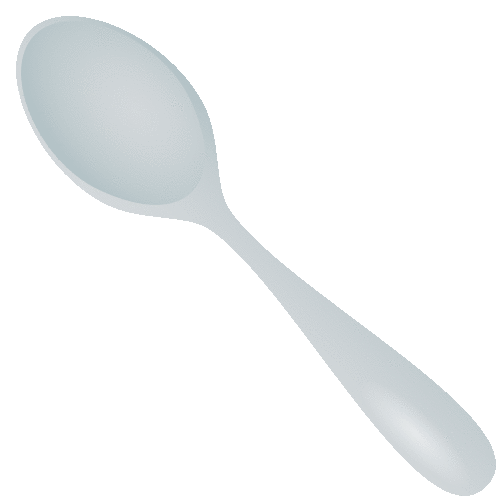 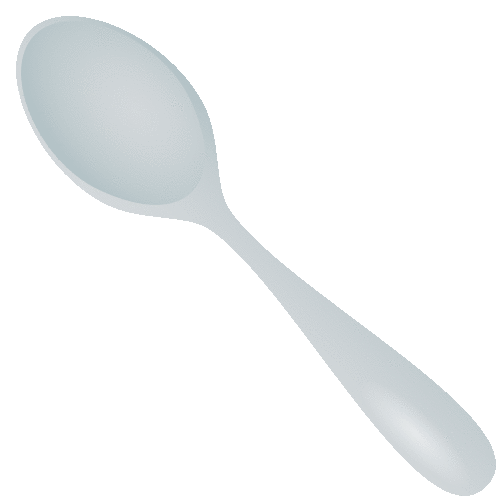 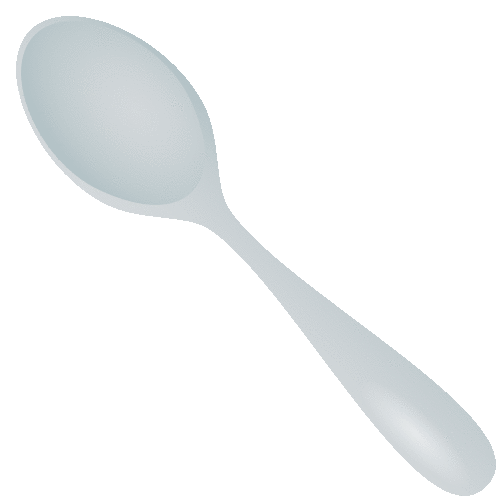 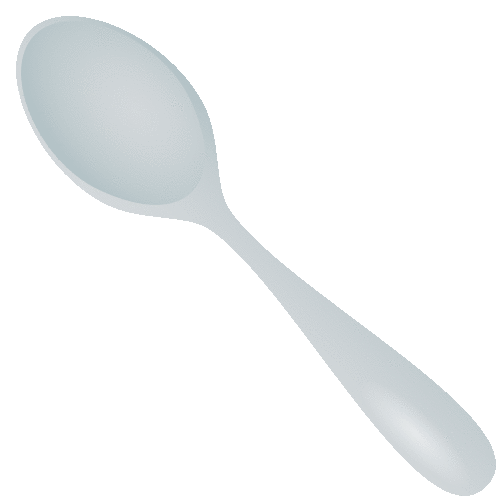 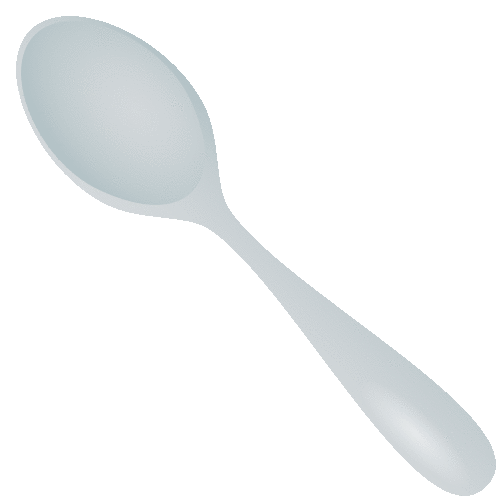 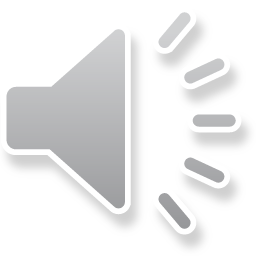 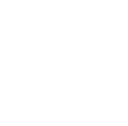 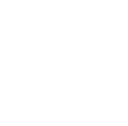 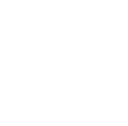 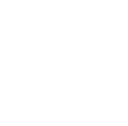 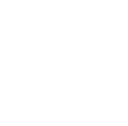 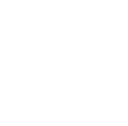 1
2
3
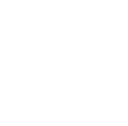 4
5
6
7
8
9
10
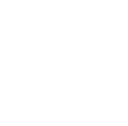 11
12
13
14
15
16
17
18
19
20
21
22
23
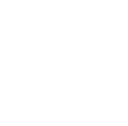 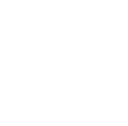 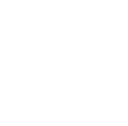 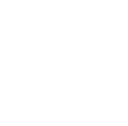 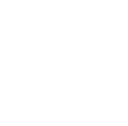 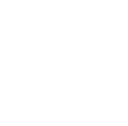 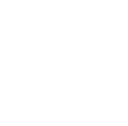 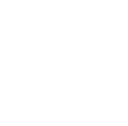 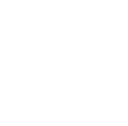 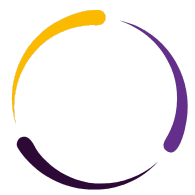 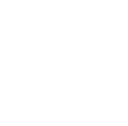 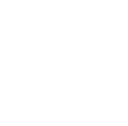 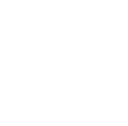 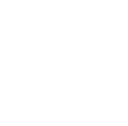 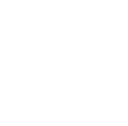 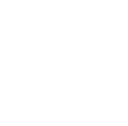 NEXT
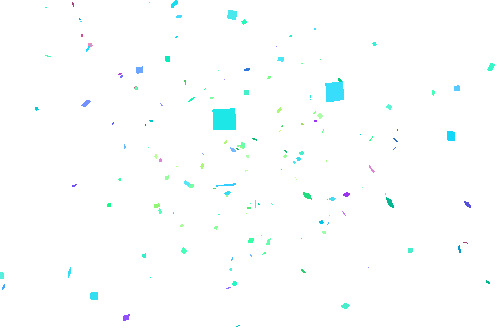 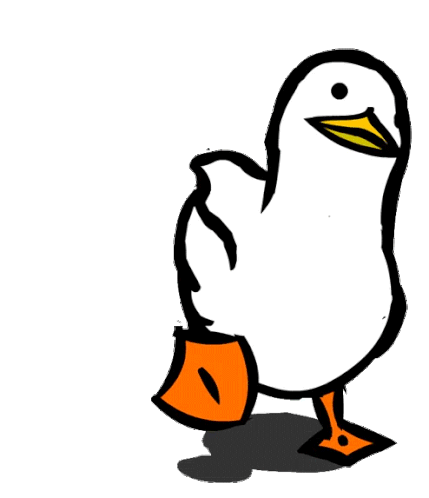 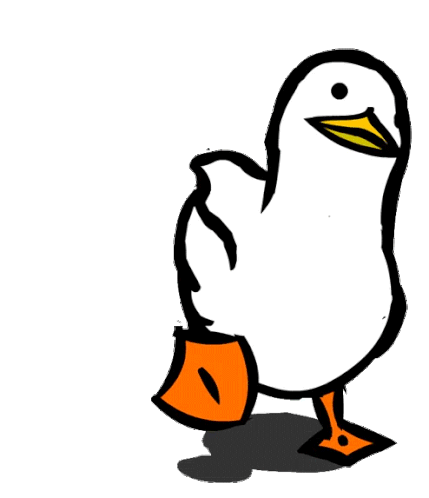 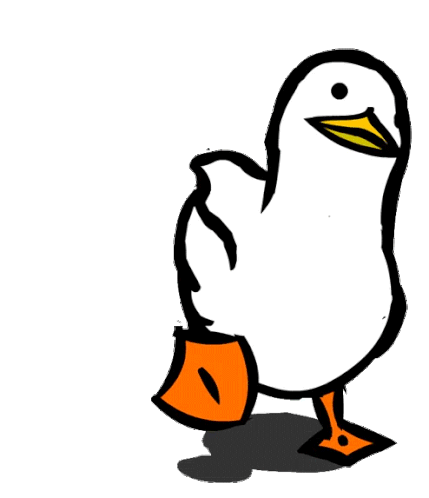 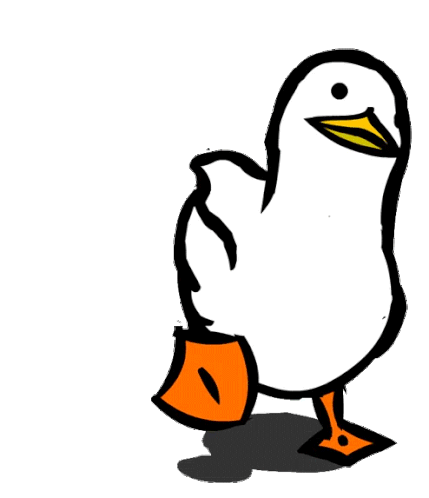 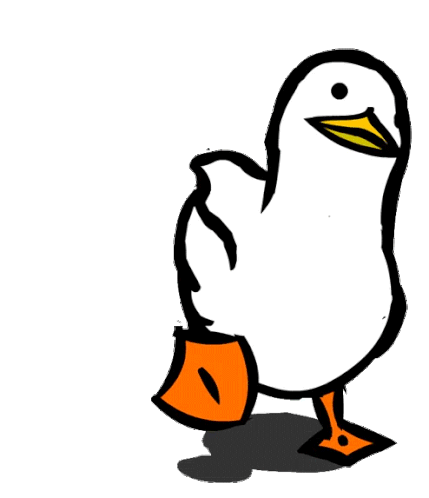 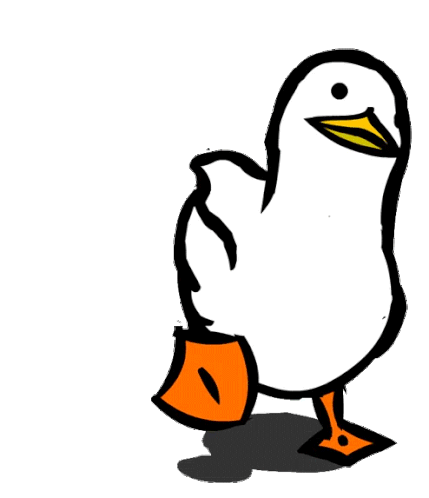 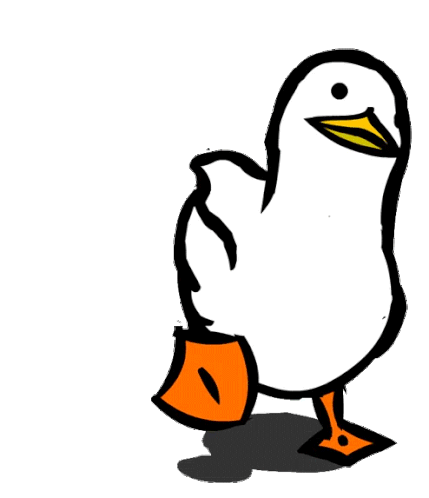 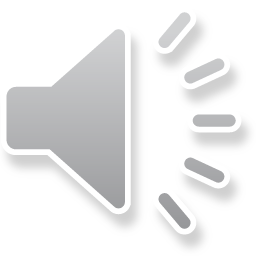 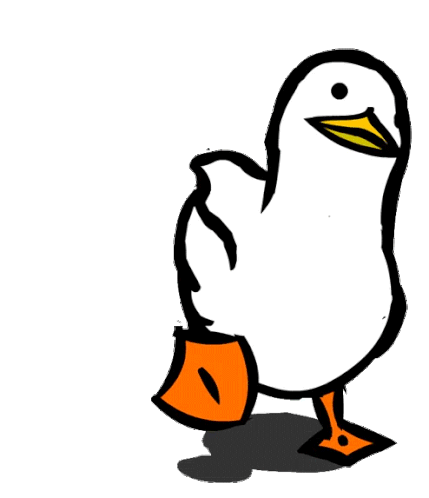 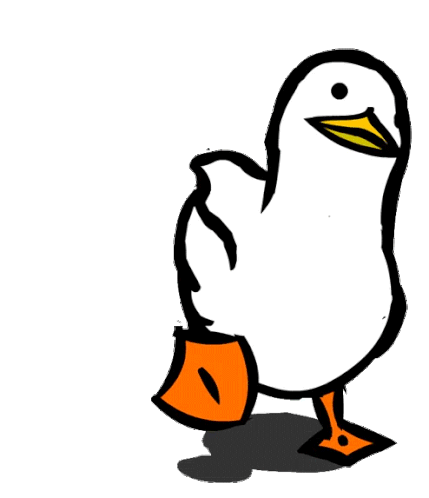 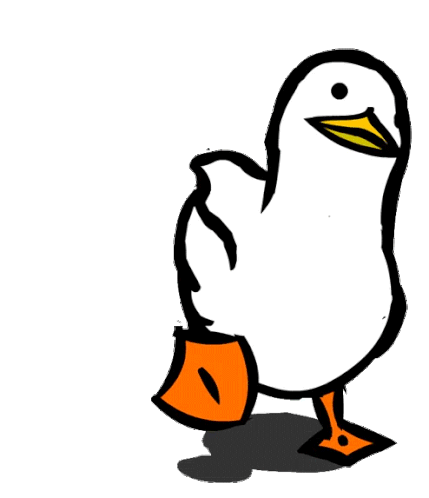 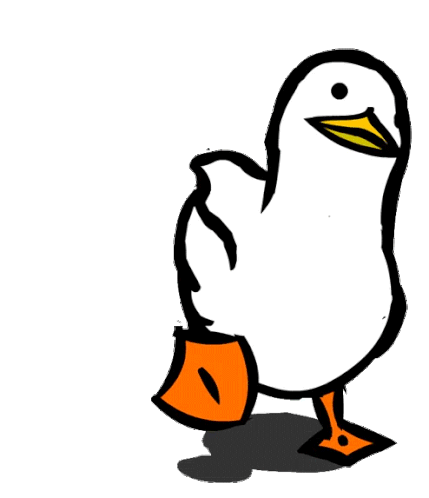 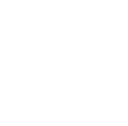 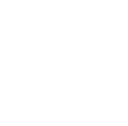 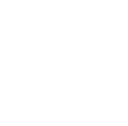 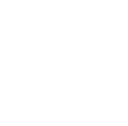 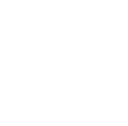 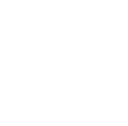 1
2
3
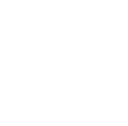 4
5
6
7
8
9
10
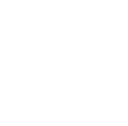 11
12
13
14
15
16
17
18
19
20
21
22
23
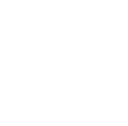 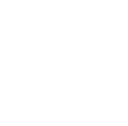 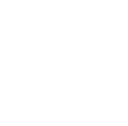 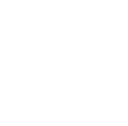 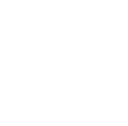 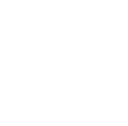 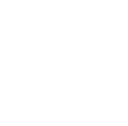 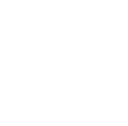 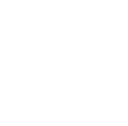 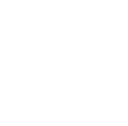 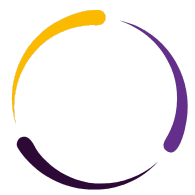 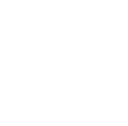 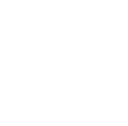 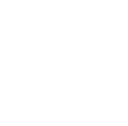 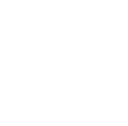 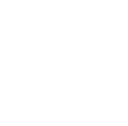 NEXT
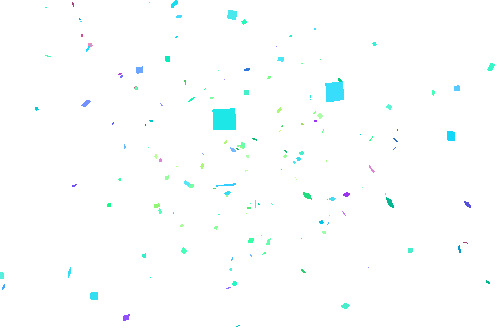 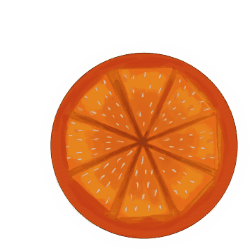 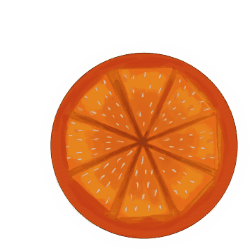 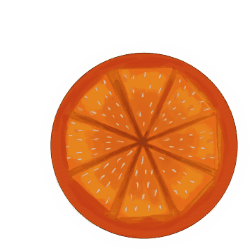 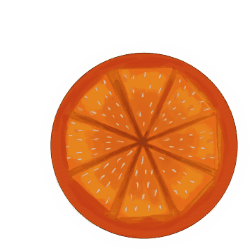 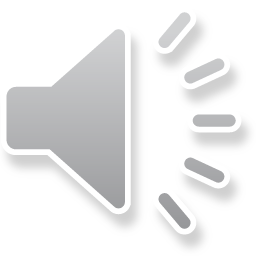 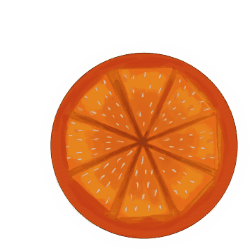 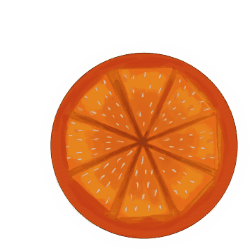 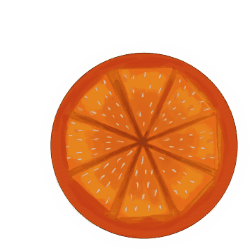 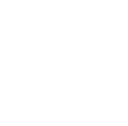 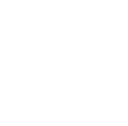 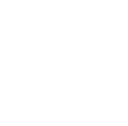 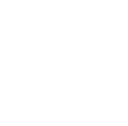 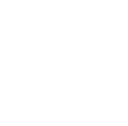 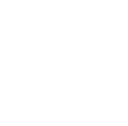 1
2
3
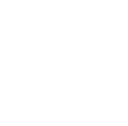 4
5
6
7
8
9
10
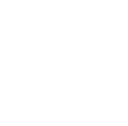 11
12
13
14
15
16
17
18
19
20
21
22
23
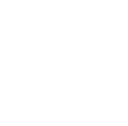 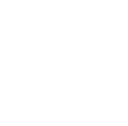 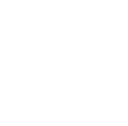 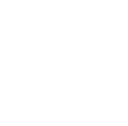 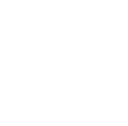 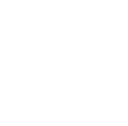 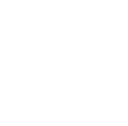 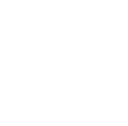 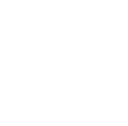 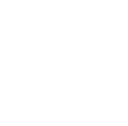 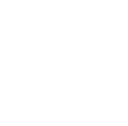 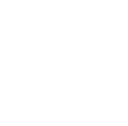 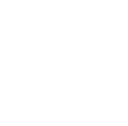 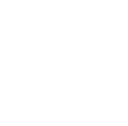 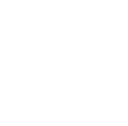 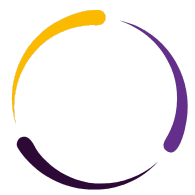 NEXT
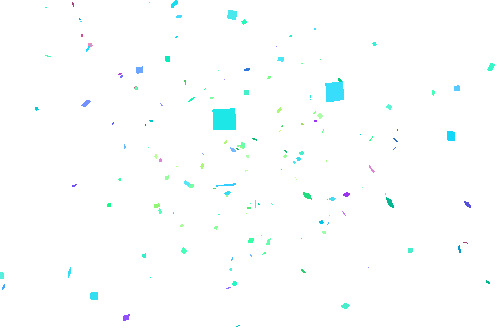 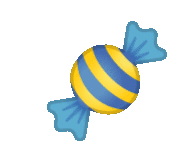 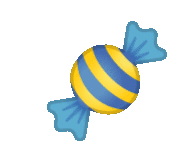 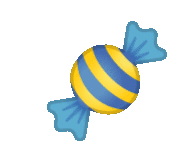 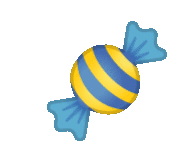 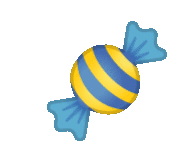 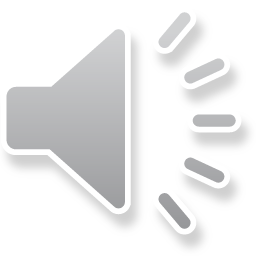 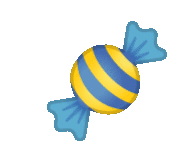 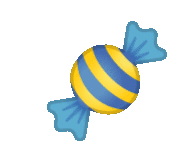 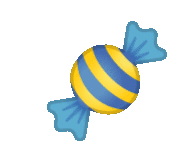 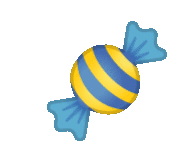 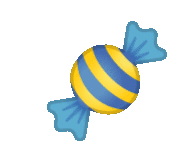 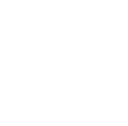 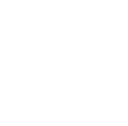 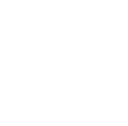 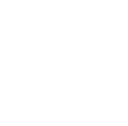 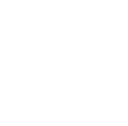 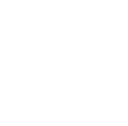 1
2
3
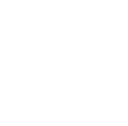 4
5
6
7
8
9
10
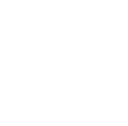 11
12
13
14
15
16
17
18
19
20
21
22
23
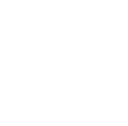 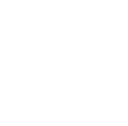 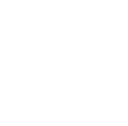 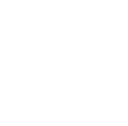 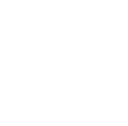 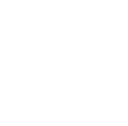 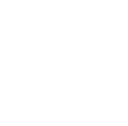 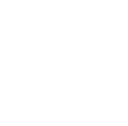 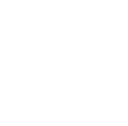 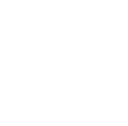 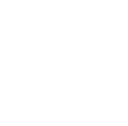 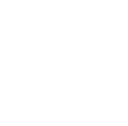 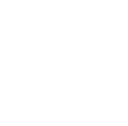 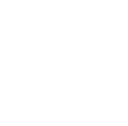 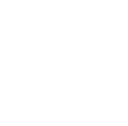 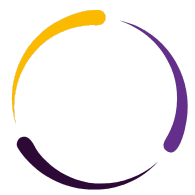 NEXT
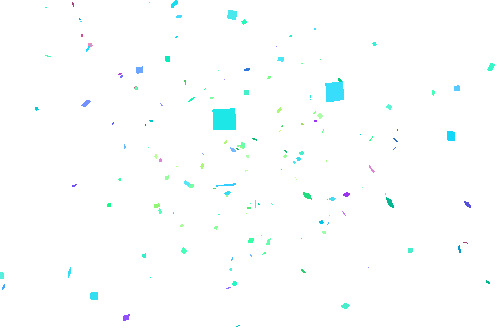 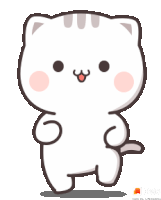 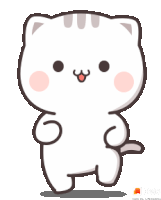 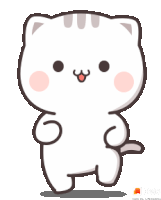 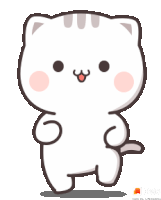 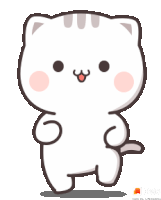 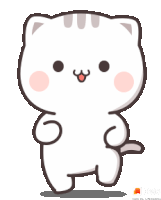 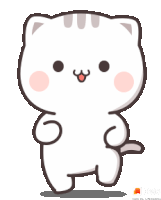 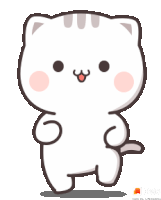 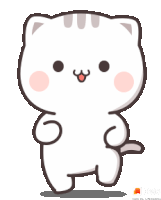 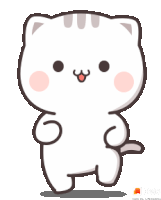 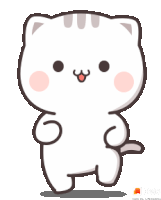 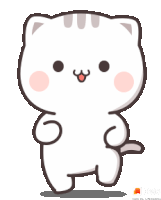 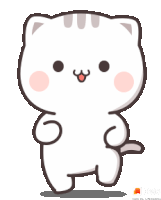 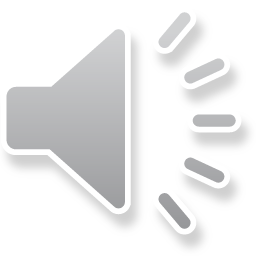 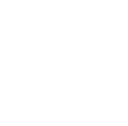 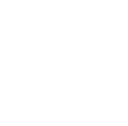 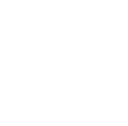 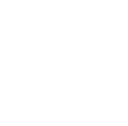 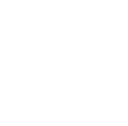 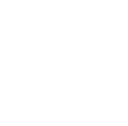 1
2
3
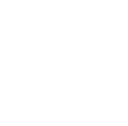 4
5
6
7
8
9
10
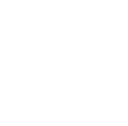 11
12
13
14
15
16
17
18
19
20
21
22
23
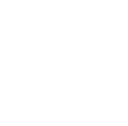 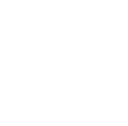 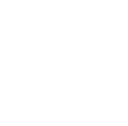 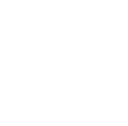 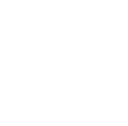 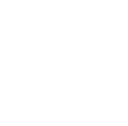 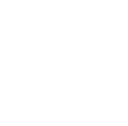 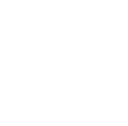 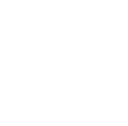 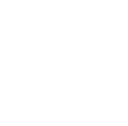 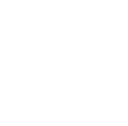 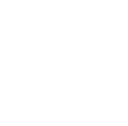 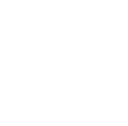 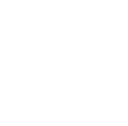 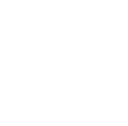 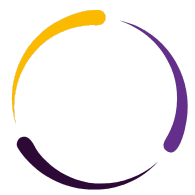 NEXT
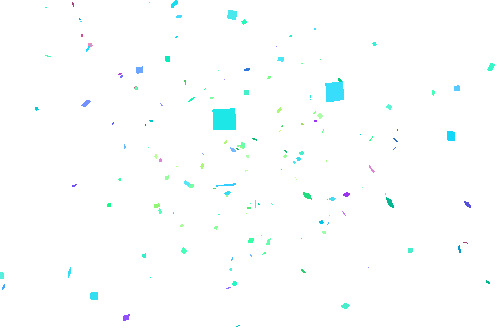 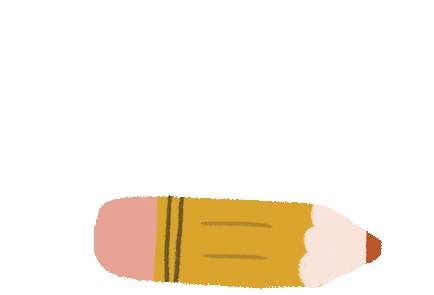 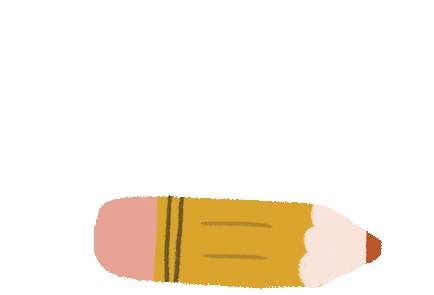 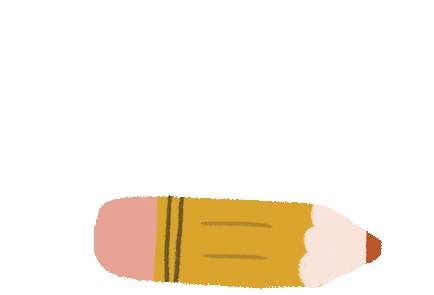 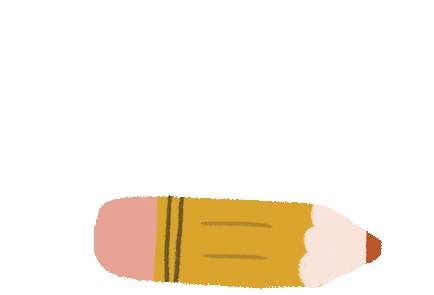 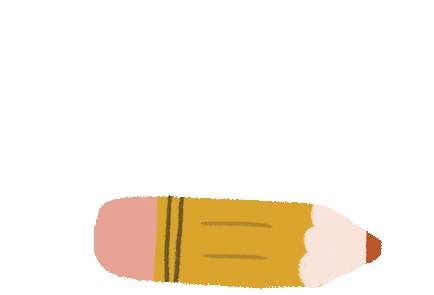 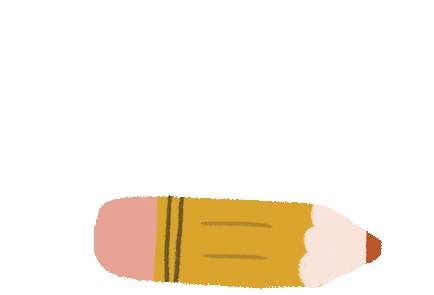 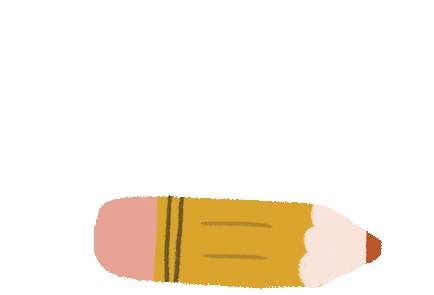 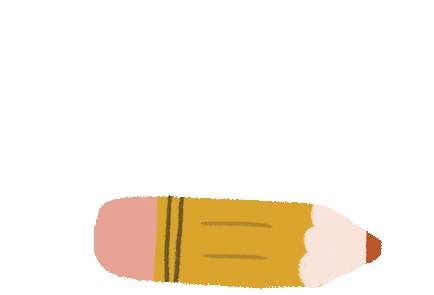 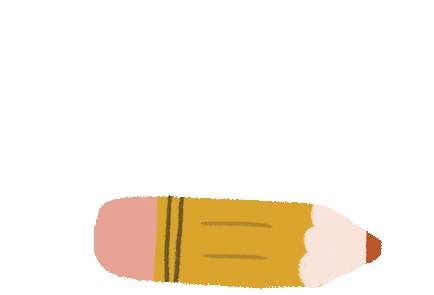 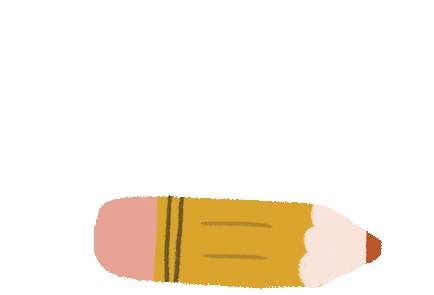 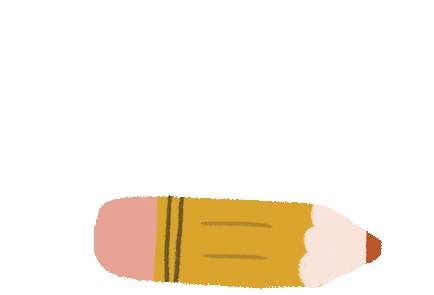 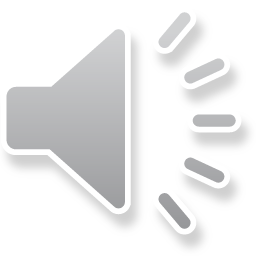 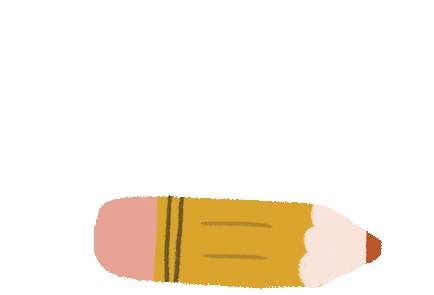 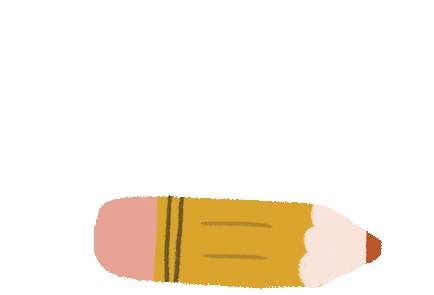 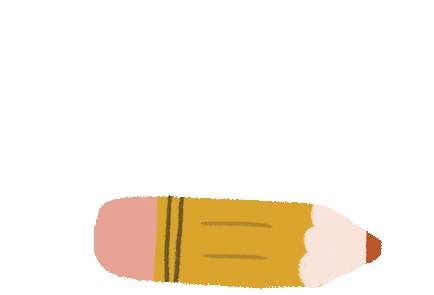 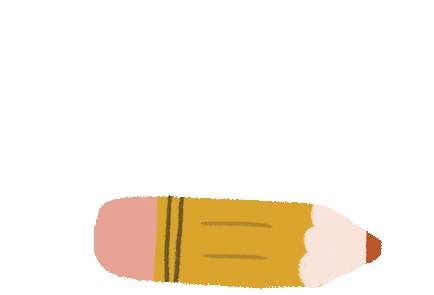 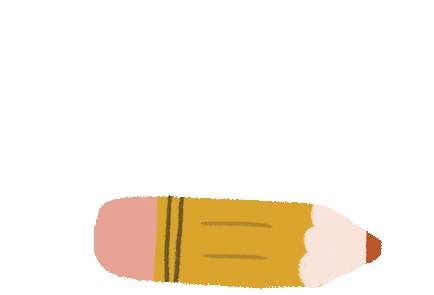 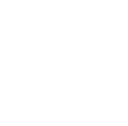 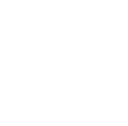 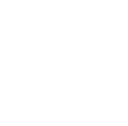 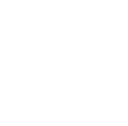 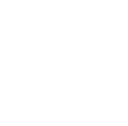 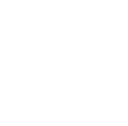 1
2
3
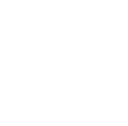 4
5
6
7
8
9
10
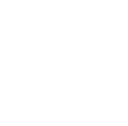 11
12
13
14
15
16
17
18
19
20
21
22
23
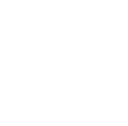 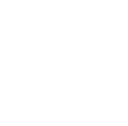 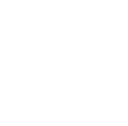 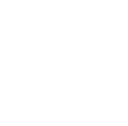 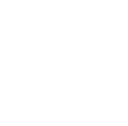 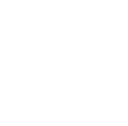 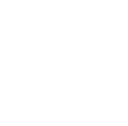 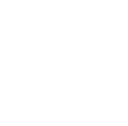 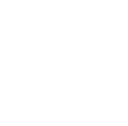 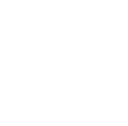 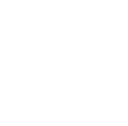 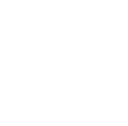 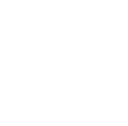 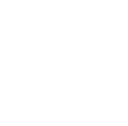 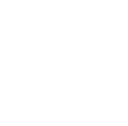 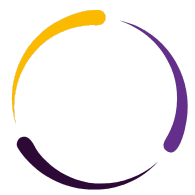 NEXT
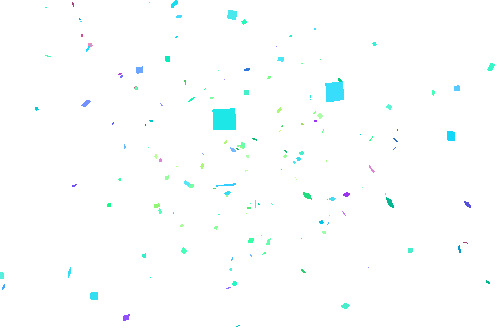 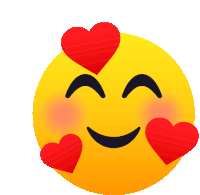 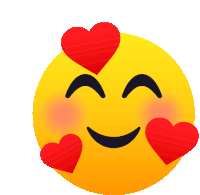 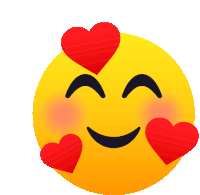 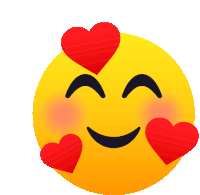 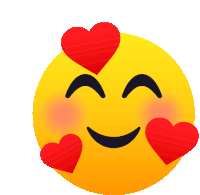 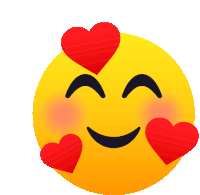 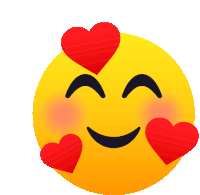 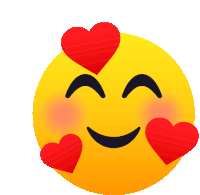 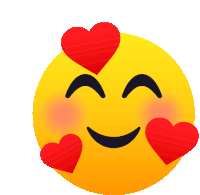 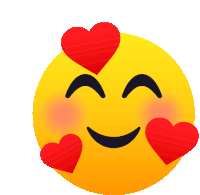 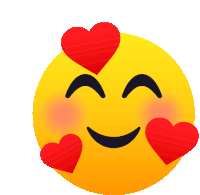 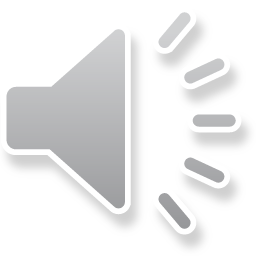 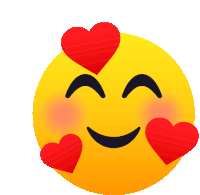 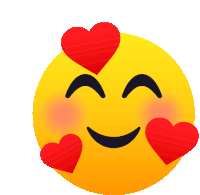 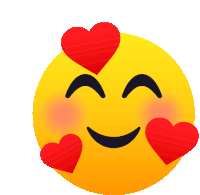 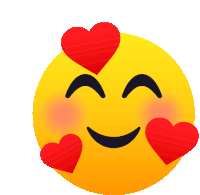 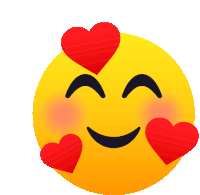 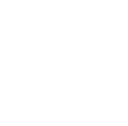 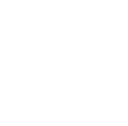 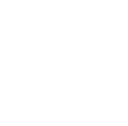 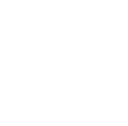 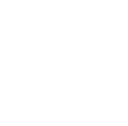 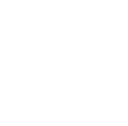 1
2
3
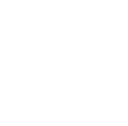 4
5
6
7
8
9
10
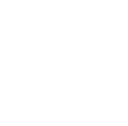 11
12
13
14
15
16
17
18
19
20
21
22
23
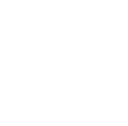 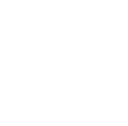 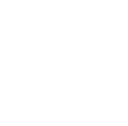 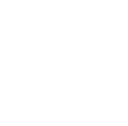 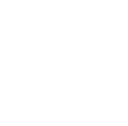 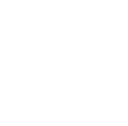 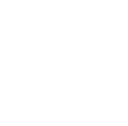 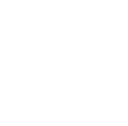 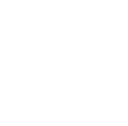 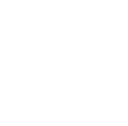 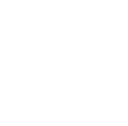 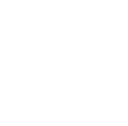 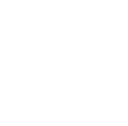 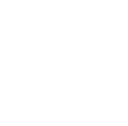 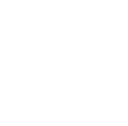 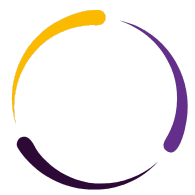 NEXT
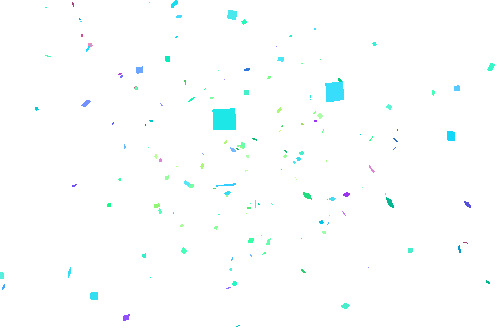 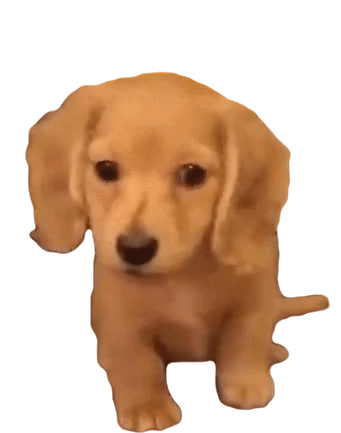 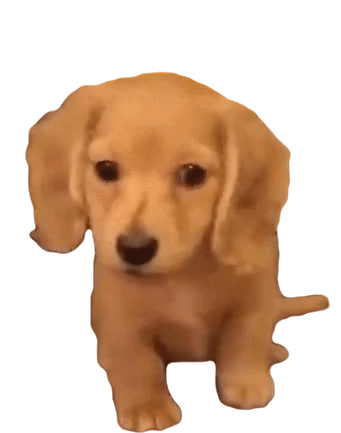 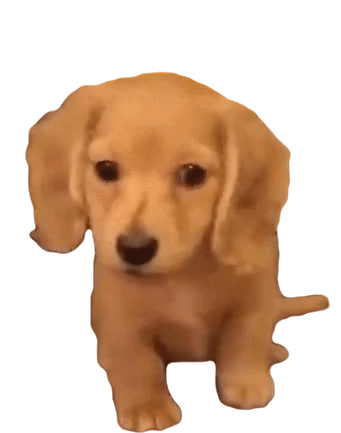 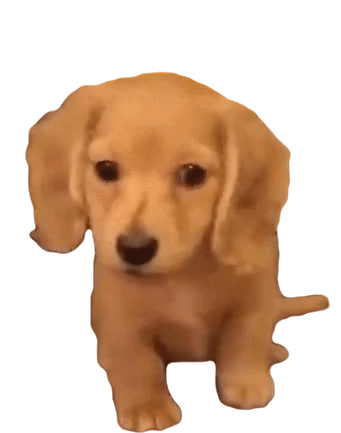 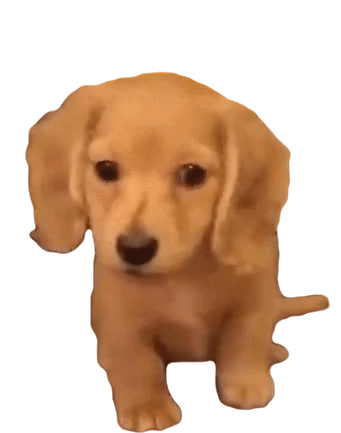 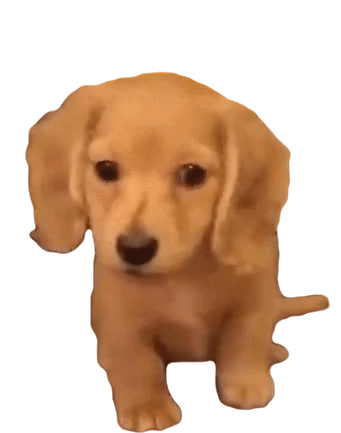 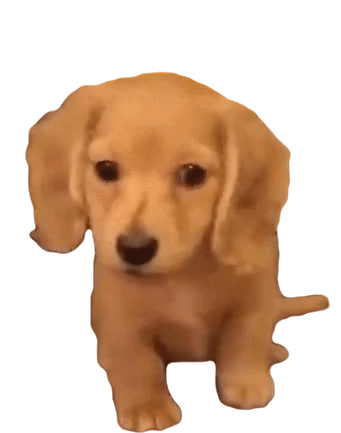 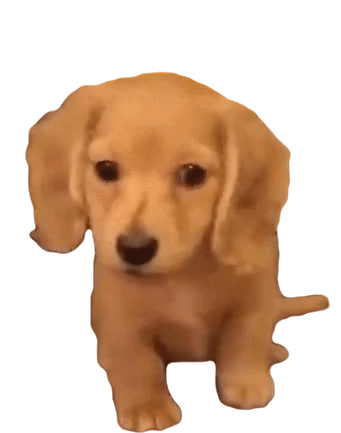 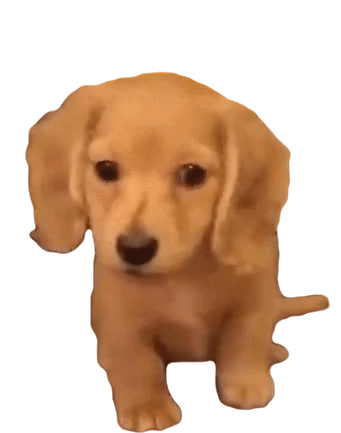 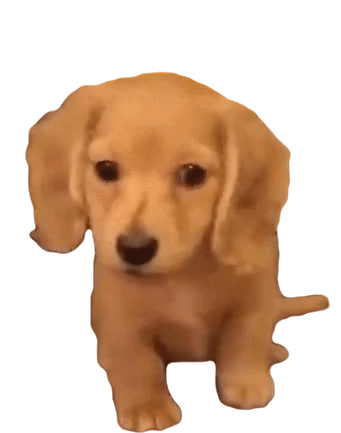 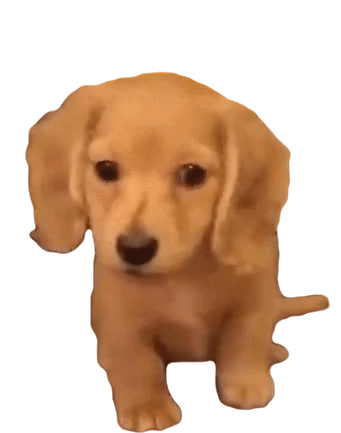 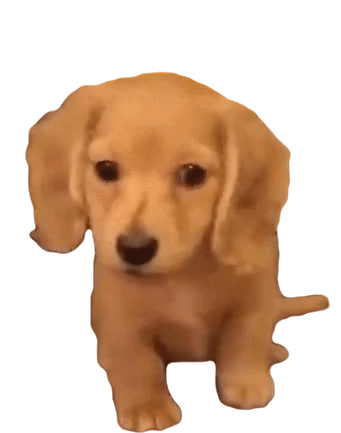 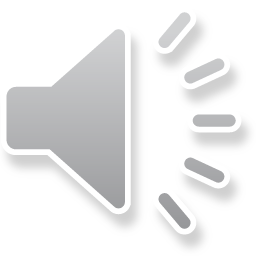 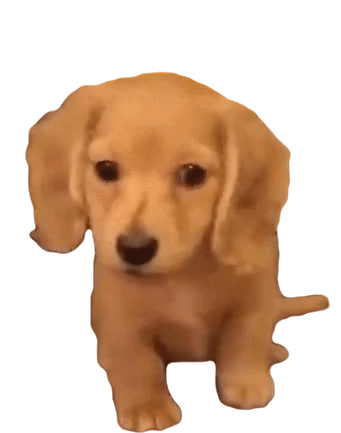 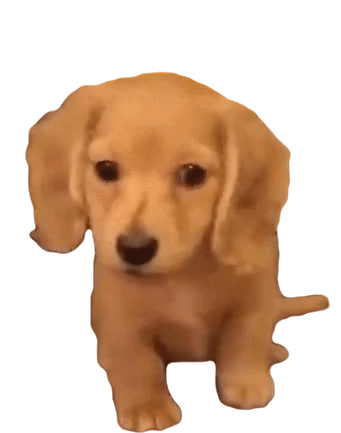 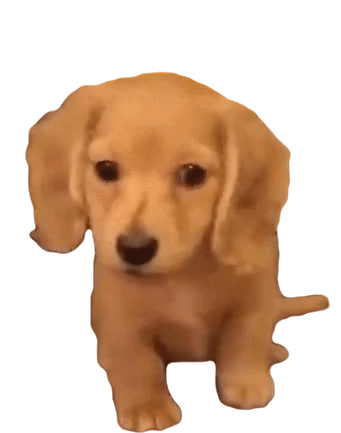 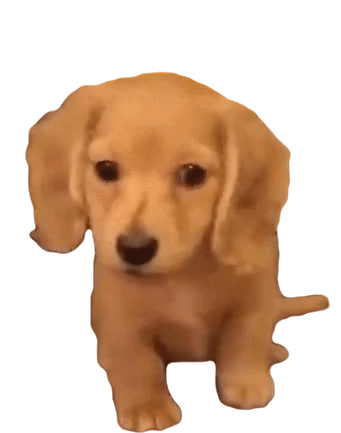 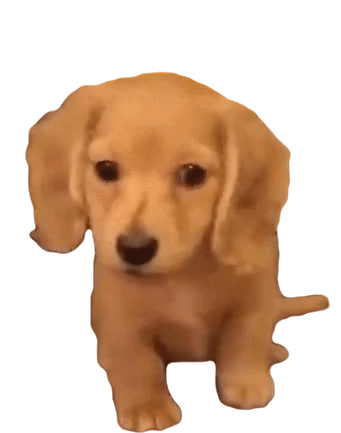 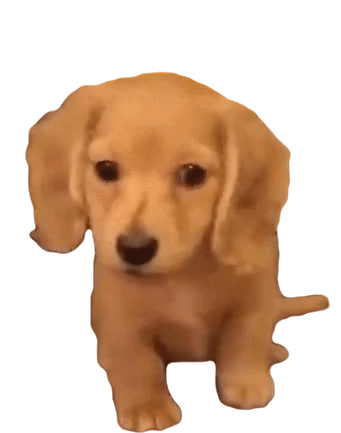 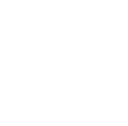 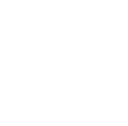 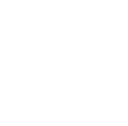 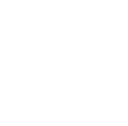 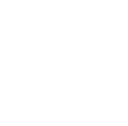 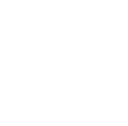 1
2
3
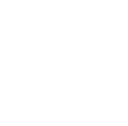 4
5
6
7
8
9
10
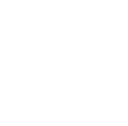 11
12
13
14
15
16
17
18
19
20
21
22
23
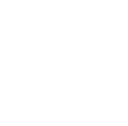 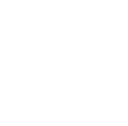 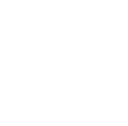 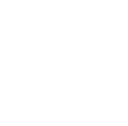 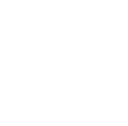 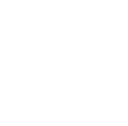 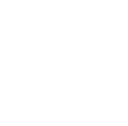 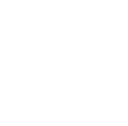 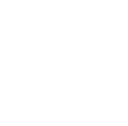 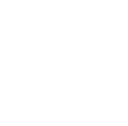 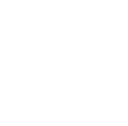 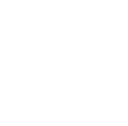 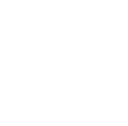 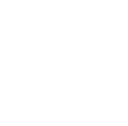 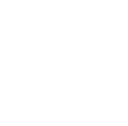 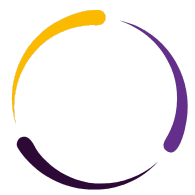 NEXT
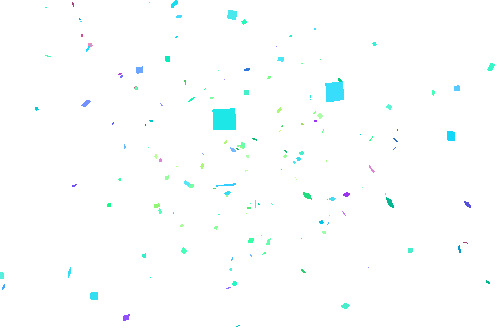 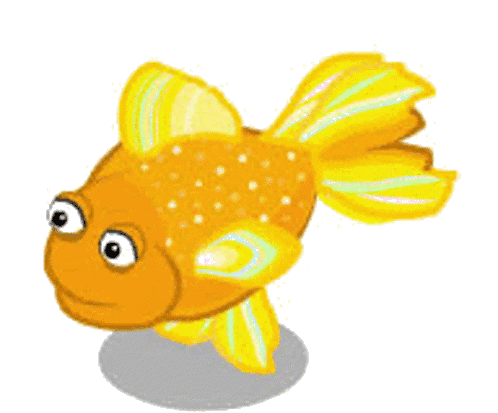 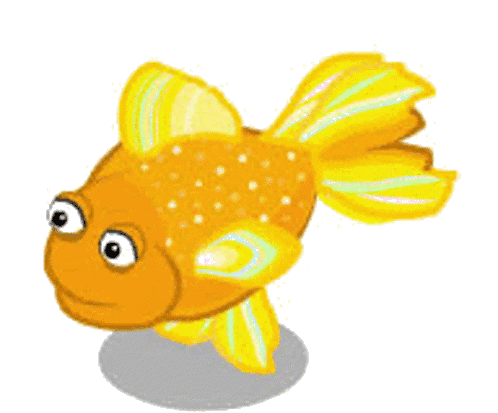 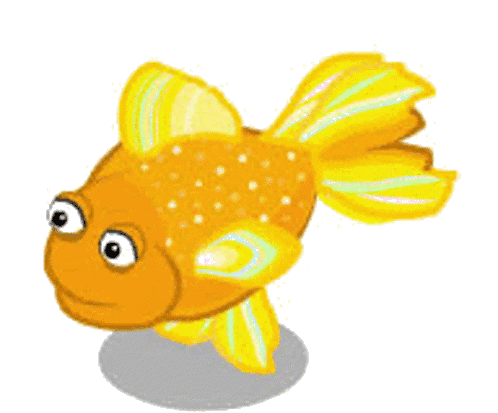 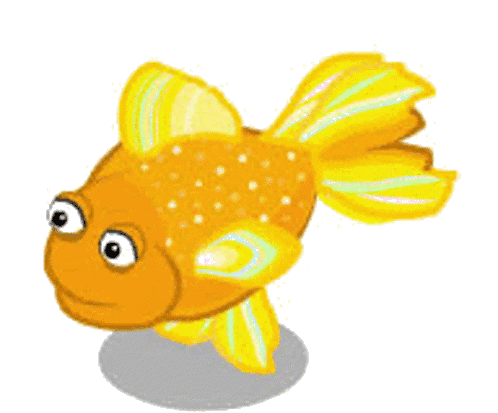 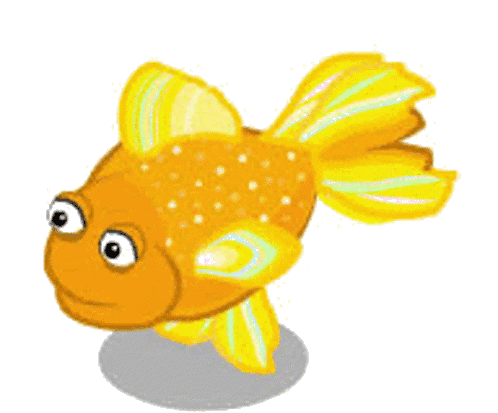 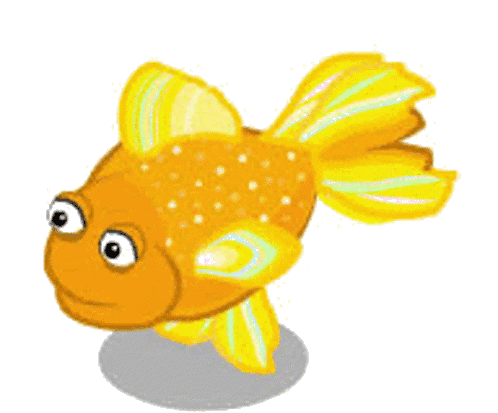 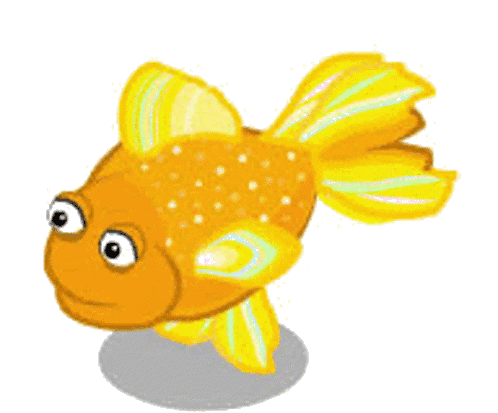 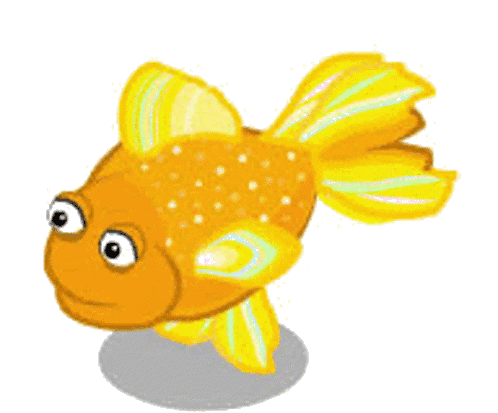 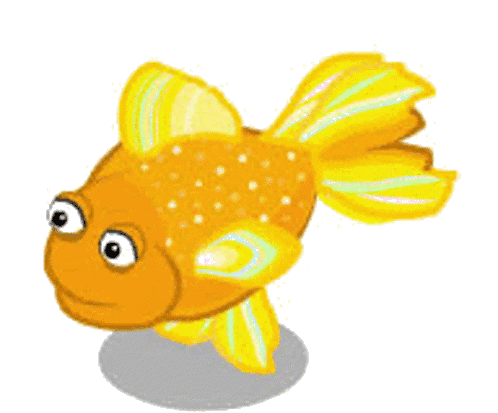 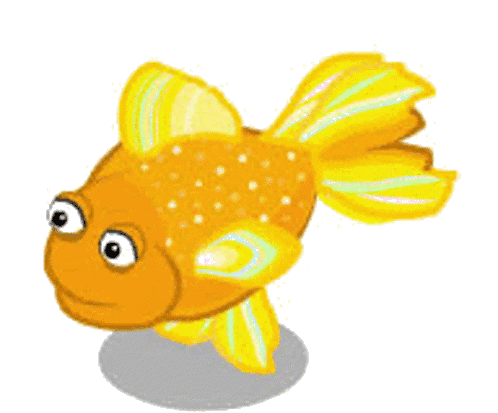 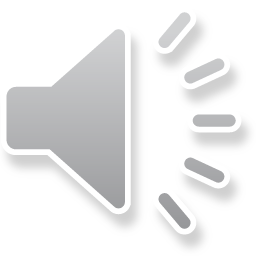 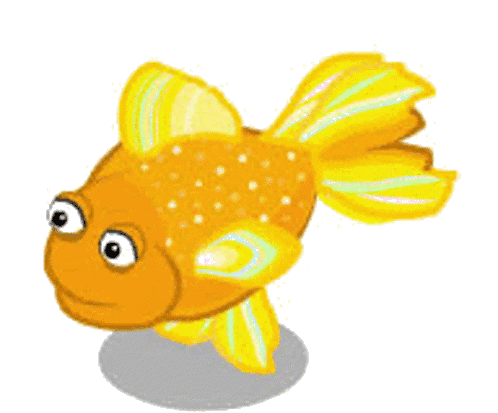 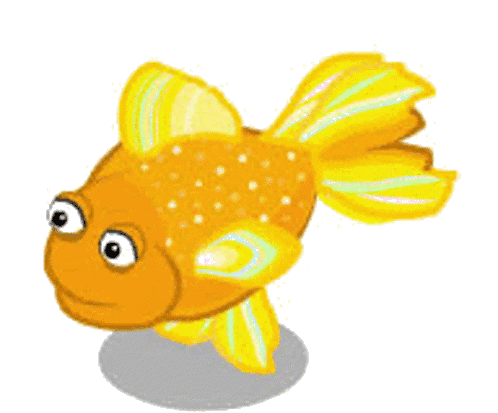 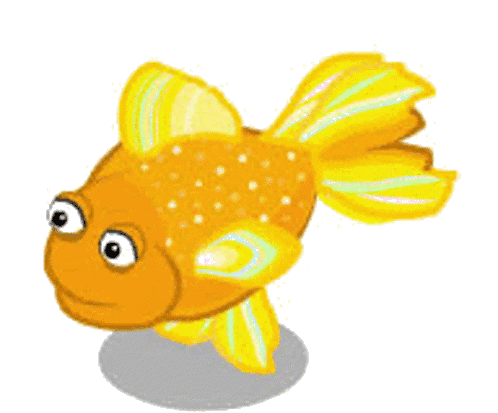 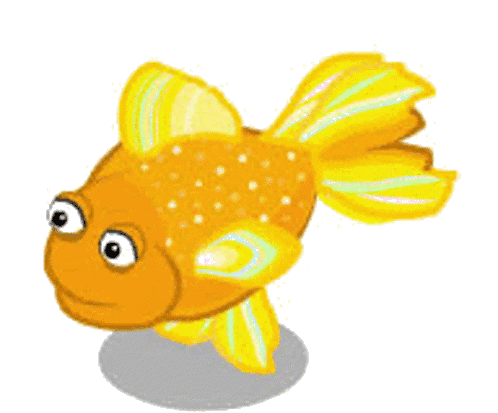 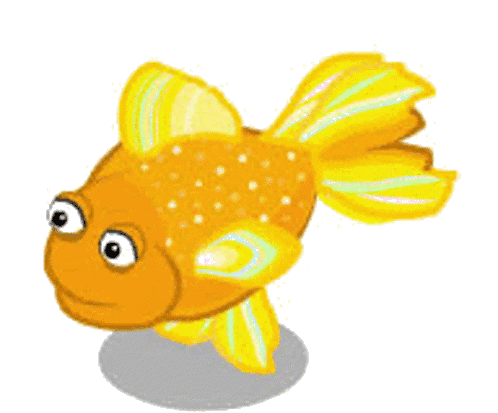 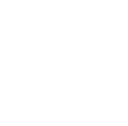 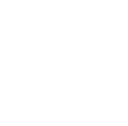 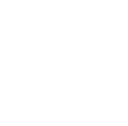 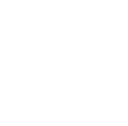 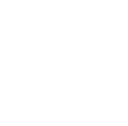 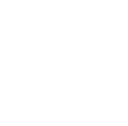 1
2
3
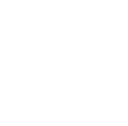 4
5
6
7
8
9
10
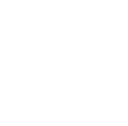 11
12
13
14
15
16
17
18
19
20
21
22
23
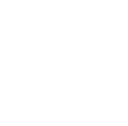 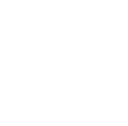 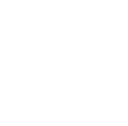 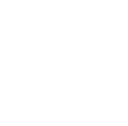 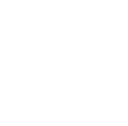 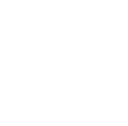 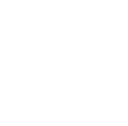 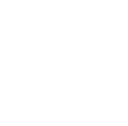 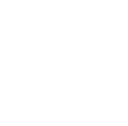 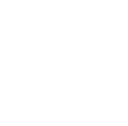 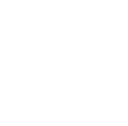 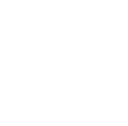 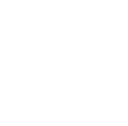 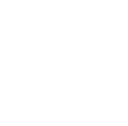 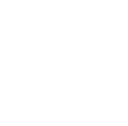 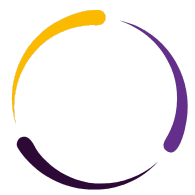 NEXT
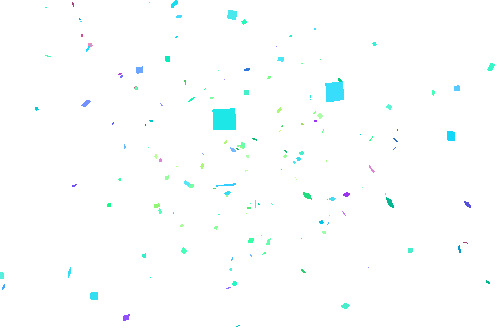 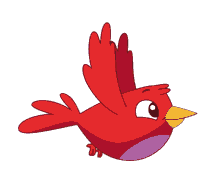 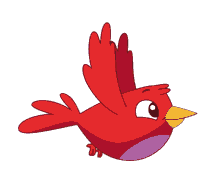 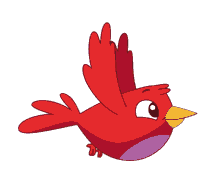 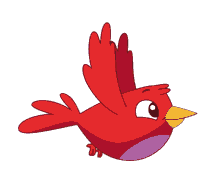 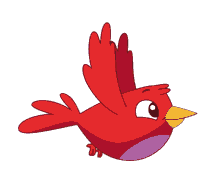 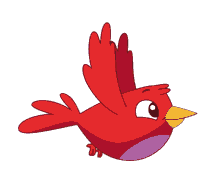 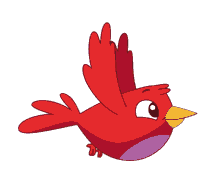 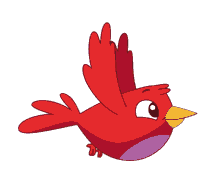 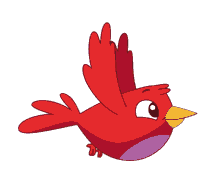 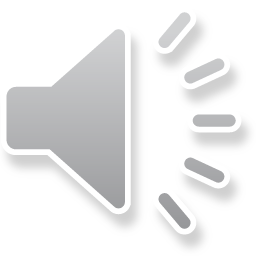 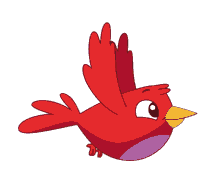 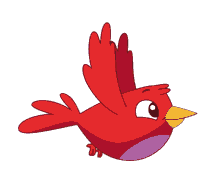 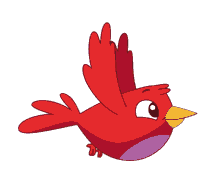 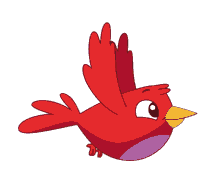 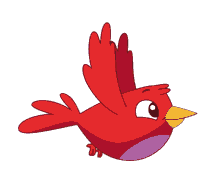 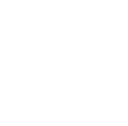 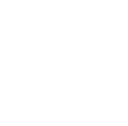 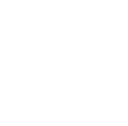 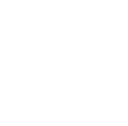 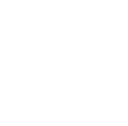 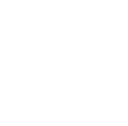 1
2
3
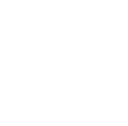 4
5
6
7
8
9
10
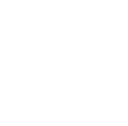 11
12
13
14
15
16
17
18
19
20
21
22
23
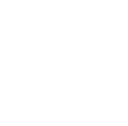 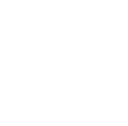 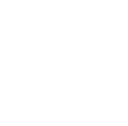 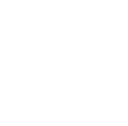 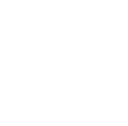 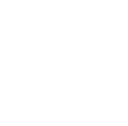 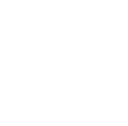 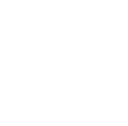 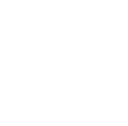 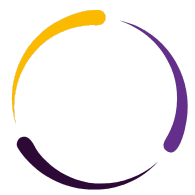 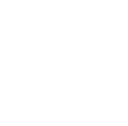 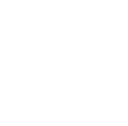 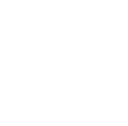 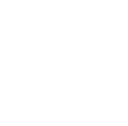 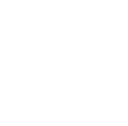 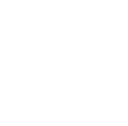 NEXT
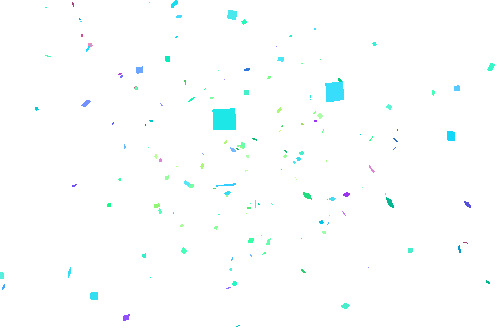 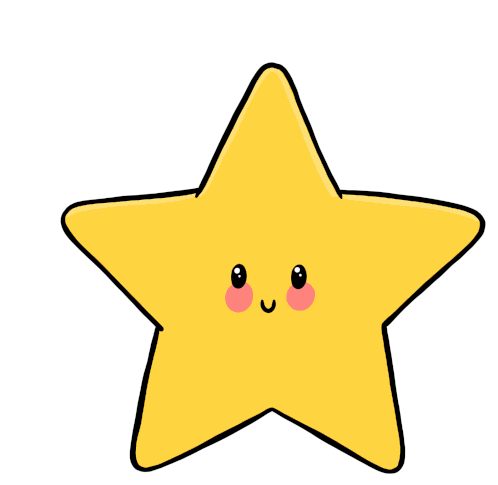 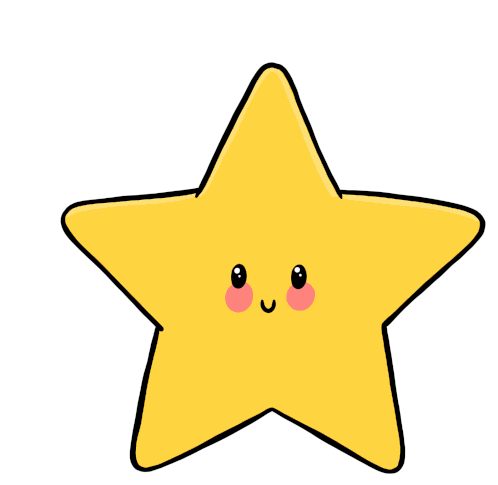 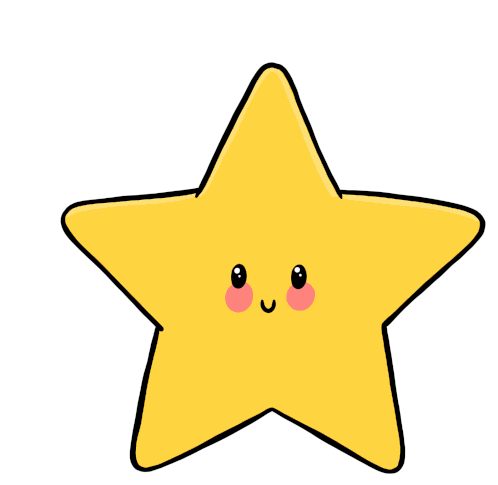 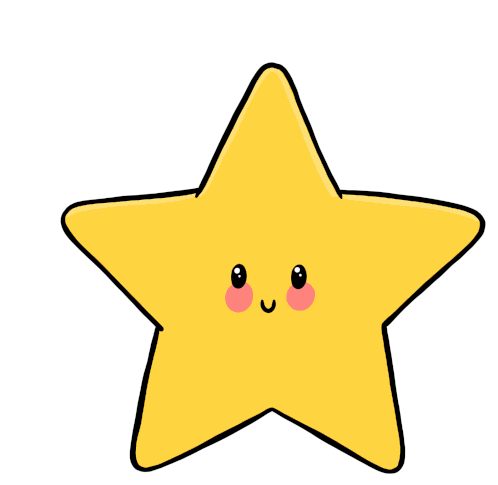 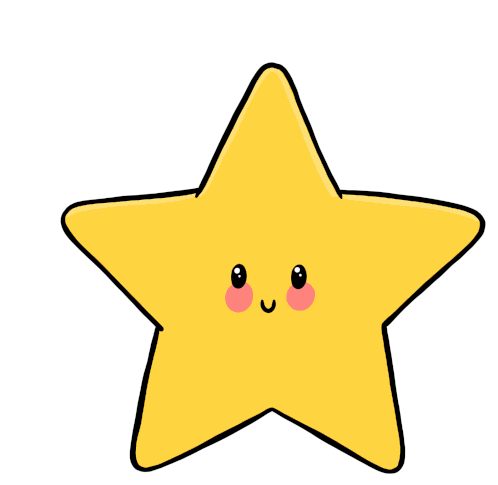 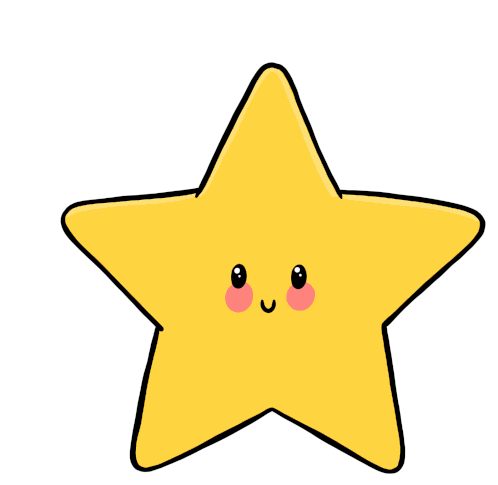 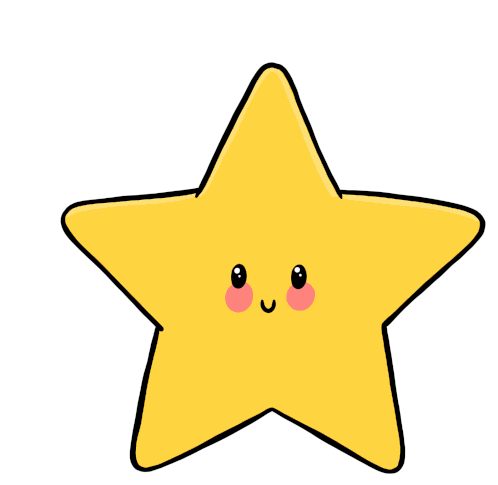 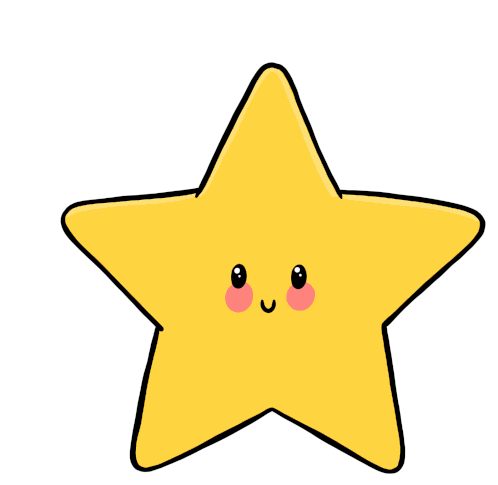 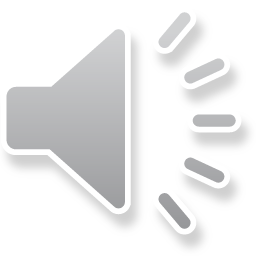 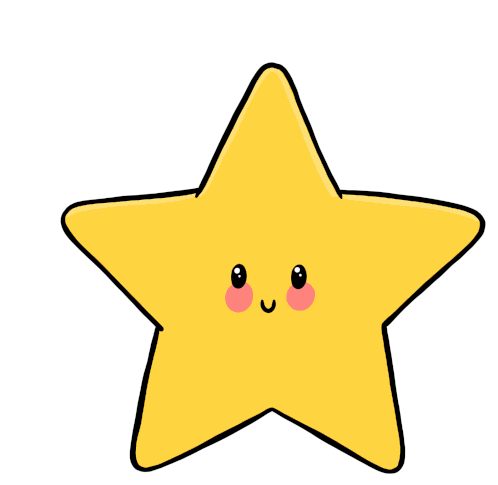 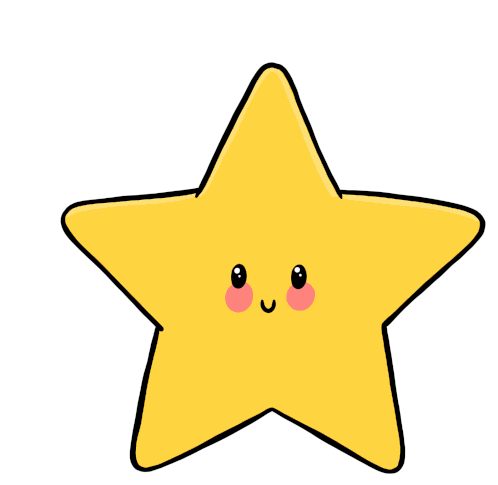 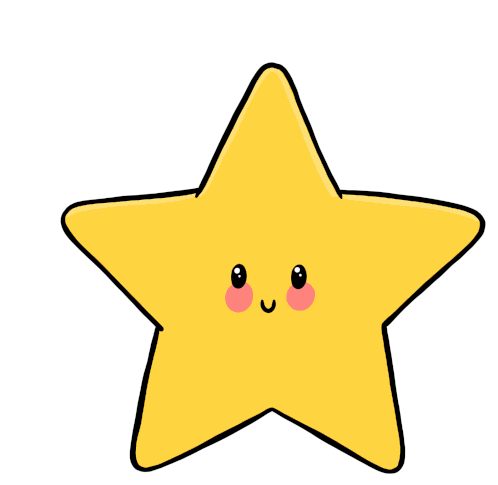 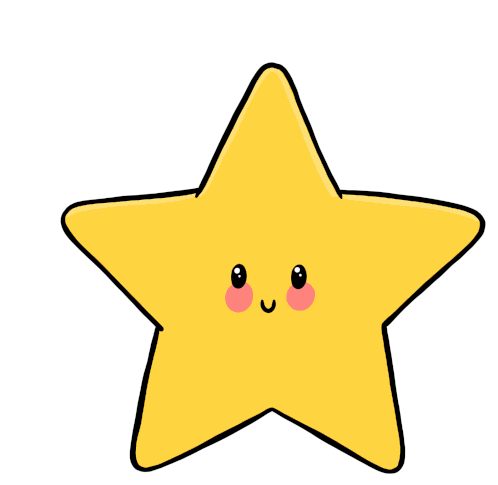 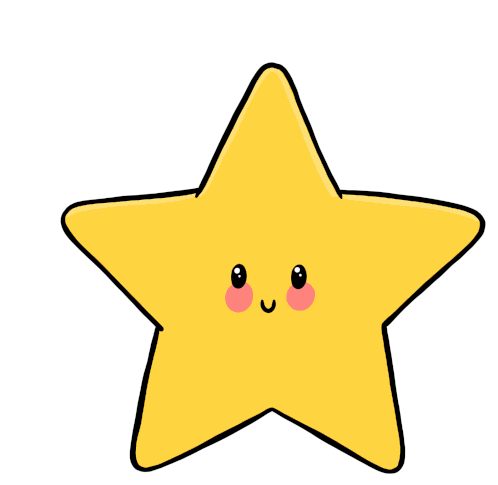 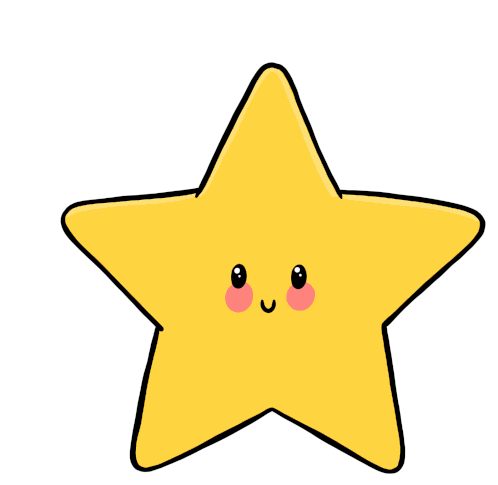 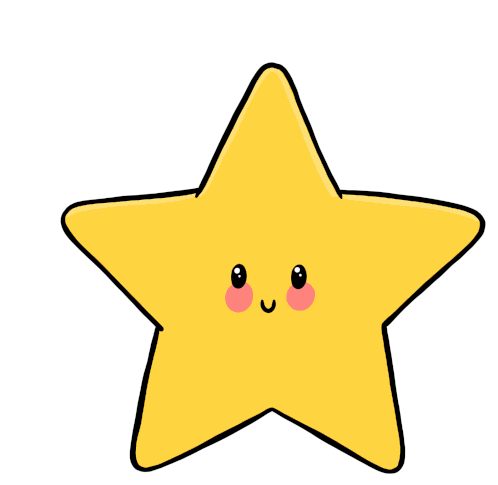 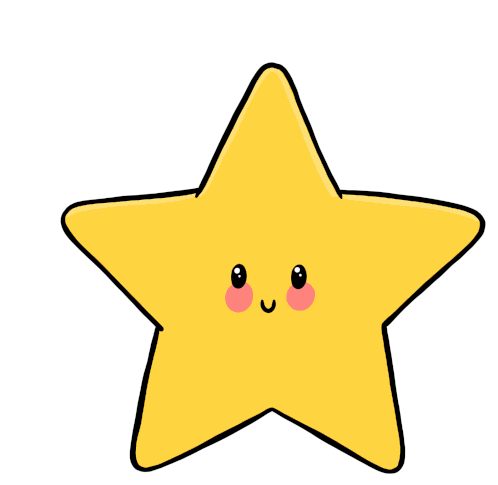 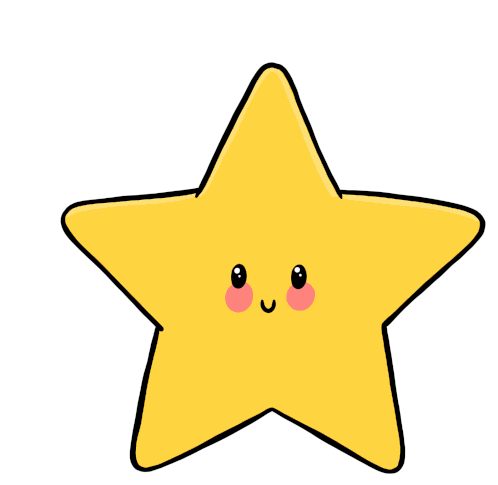 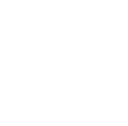 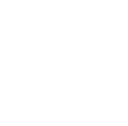 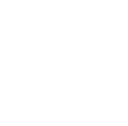 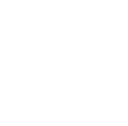 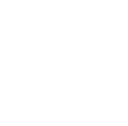 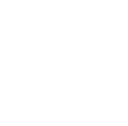 1
2
3
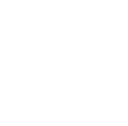 4
5
6
7
8
9
10
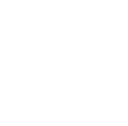 11
12
13
14
15
16
17
18
19
20
21
22
23
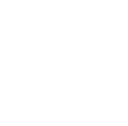 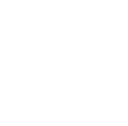 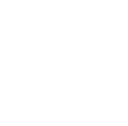 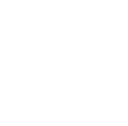 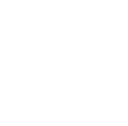 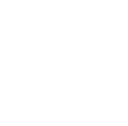 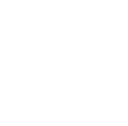 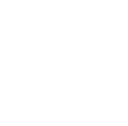 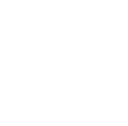 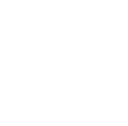 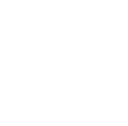 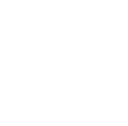 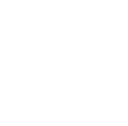 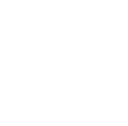 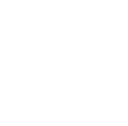 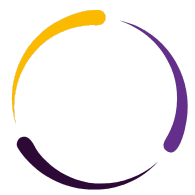 NEXT
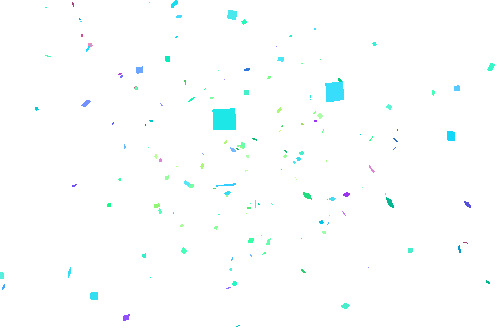 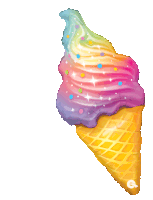 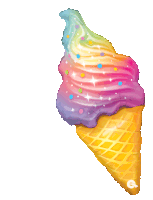 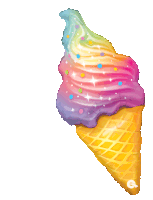 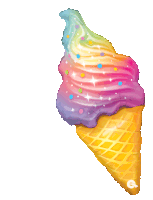 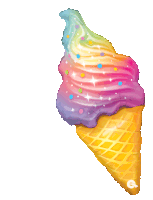 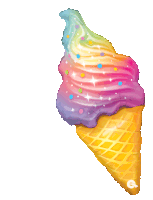 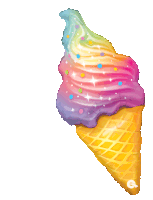 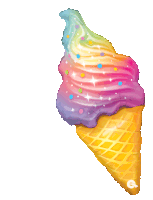 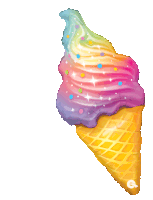 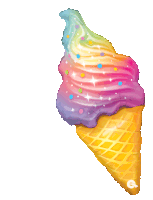 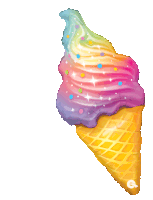 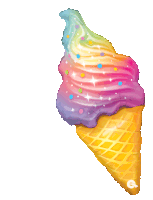 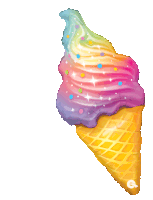 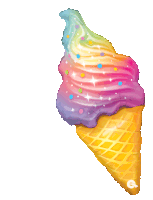 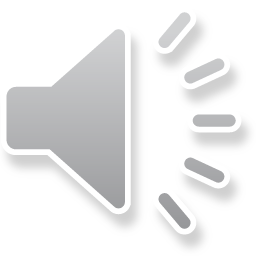 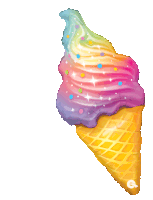 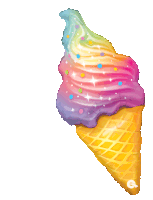 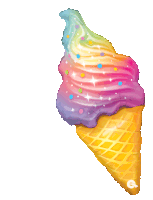 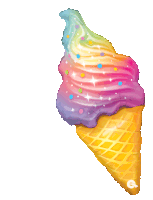 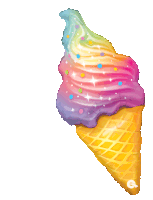 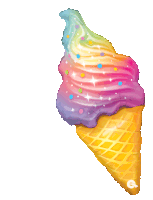 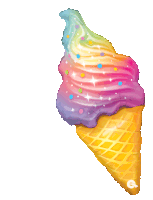 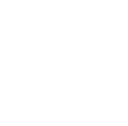 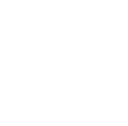 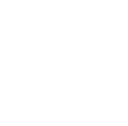 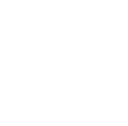 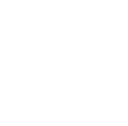 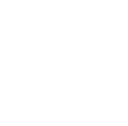 1
2
3
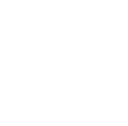 4
5
6
7
8
9
10
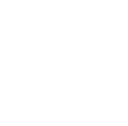 11
12
13
14
15
16
17
18
19
20
21
22
23
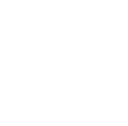 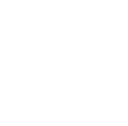 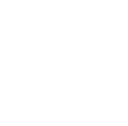 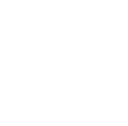 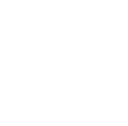 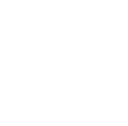 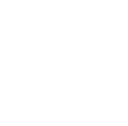 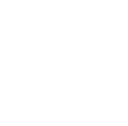 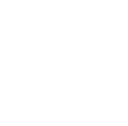 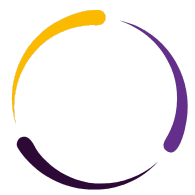 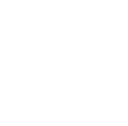 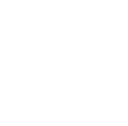 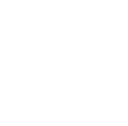 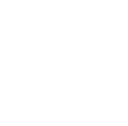 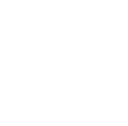 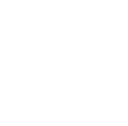 NEXT
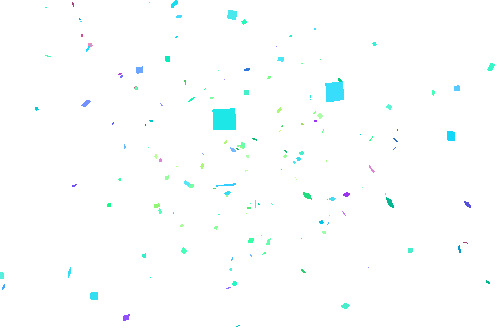 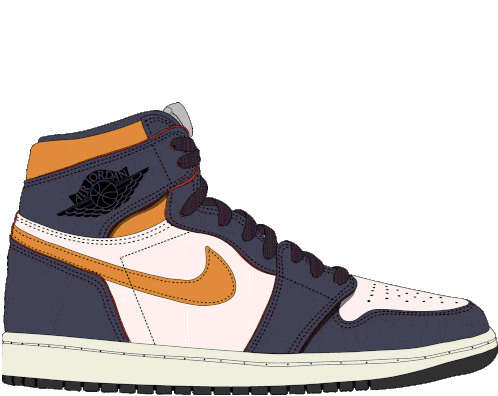 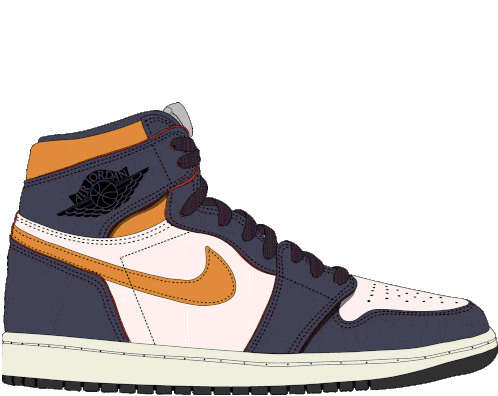 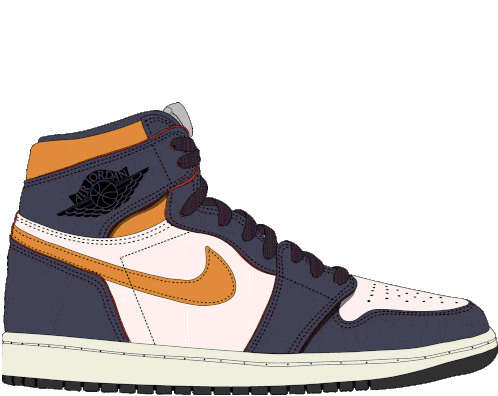 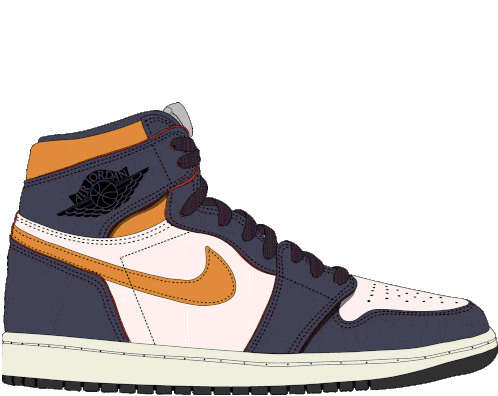 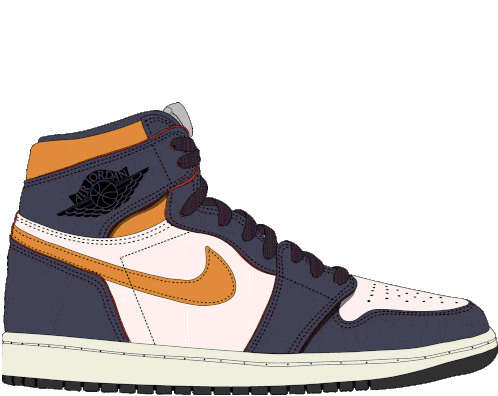 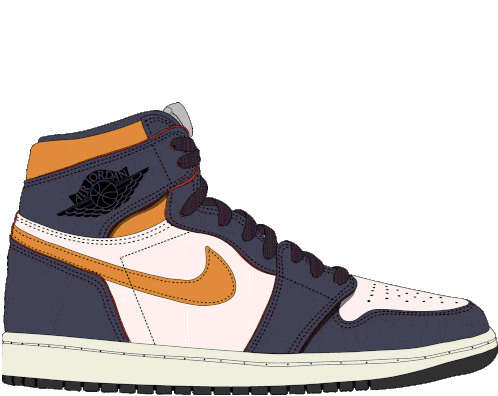 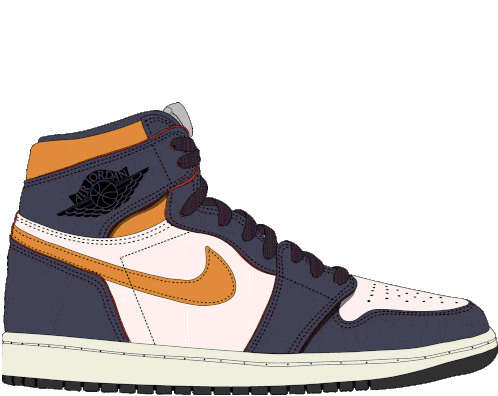 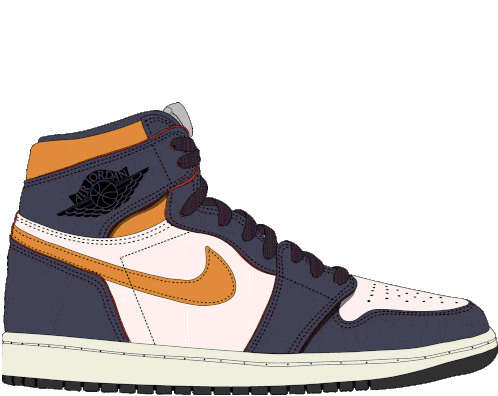 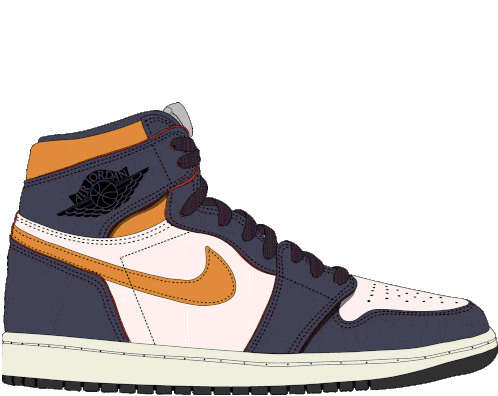 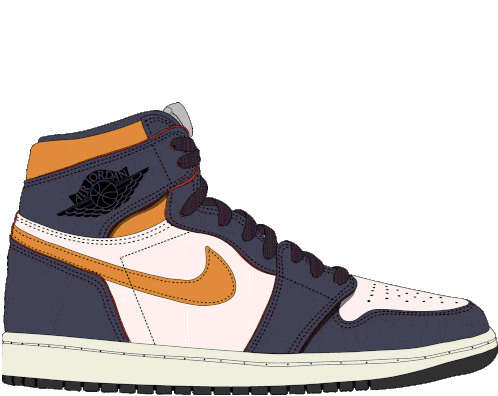 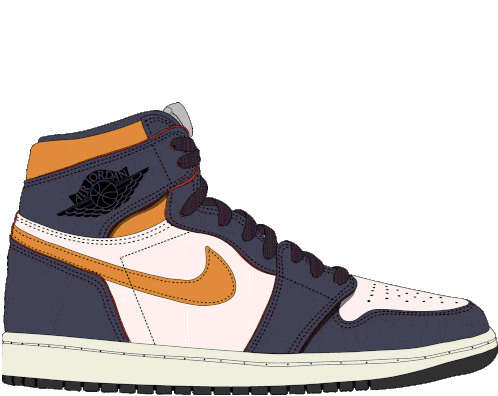 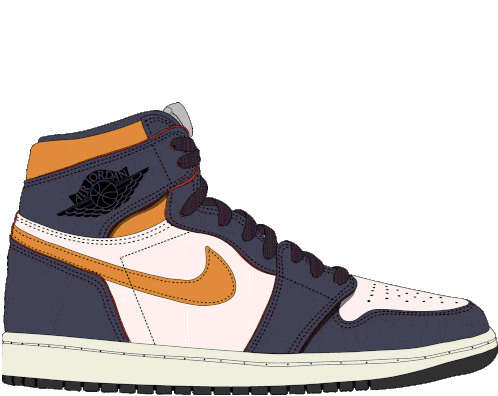 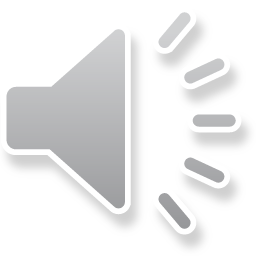 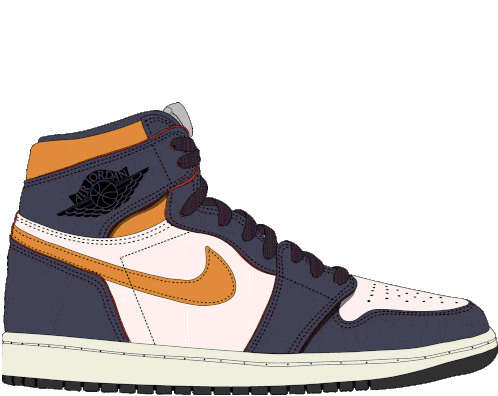 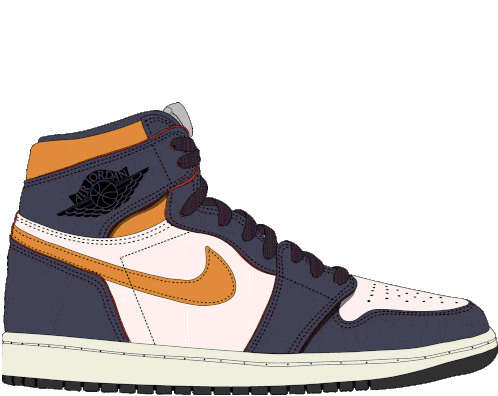 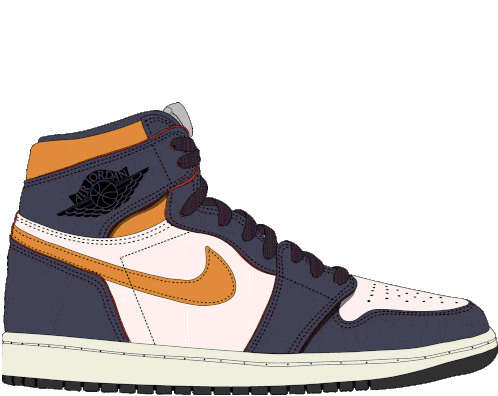 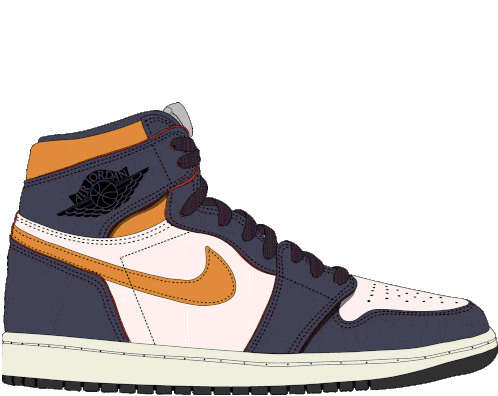 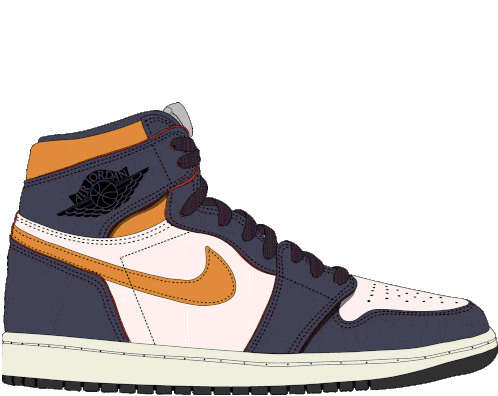 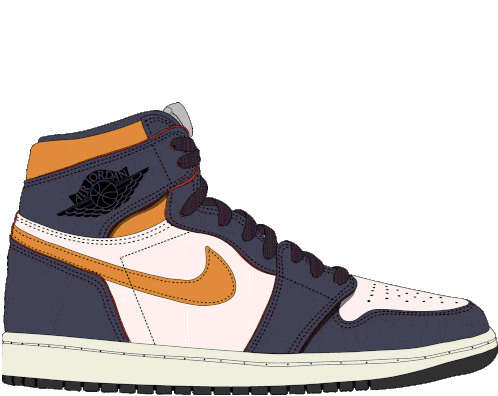 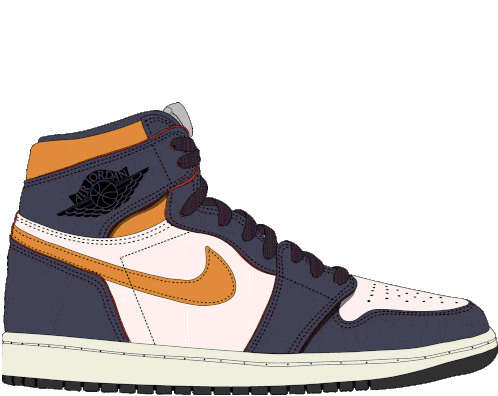 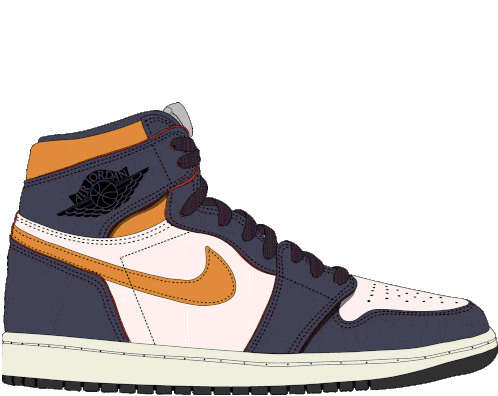 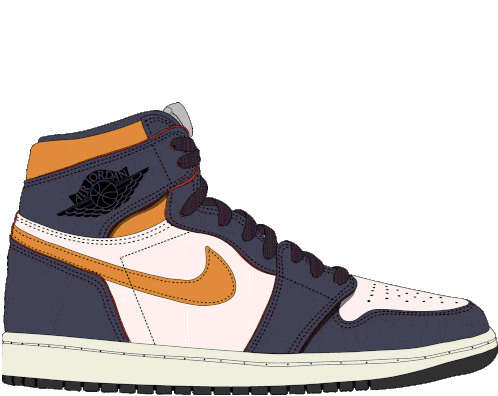 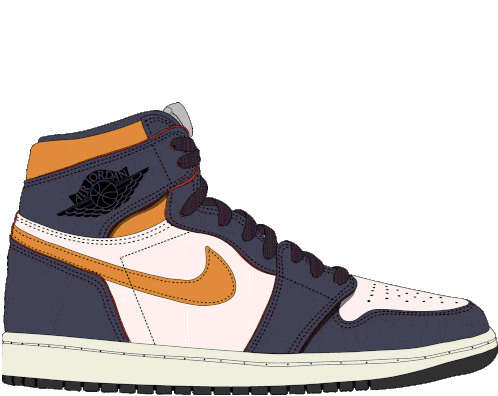 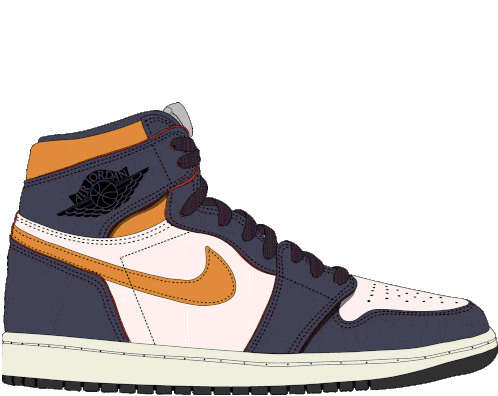 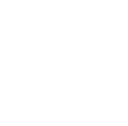 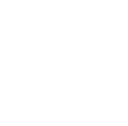 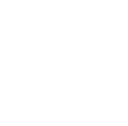 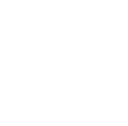 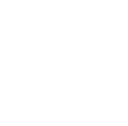 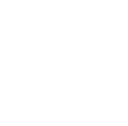 1
2
3
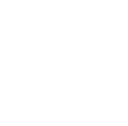 4
5
6
7
8
9
10
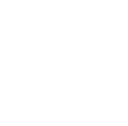 11
12
13
14
15
16
17
18
19
20
21
22
23
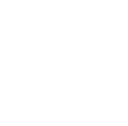 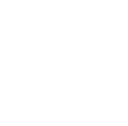 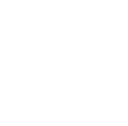 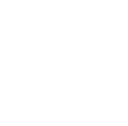 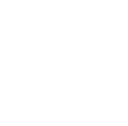 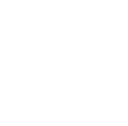 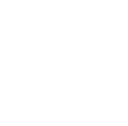 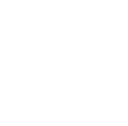 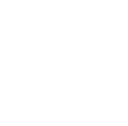 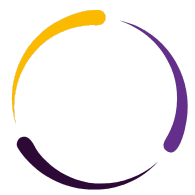 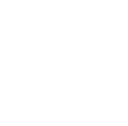 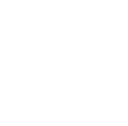 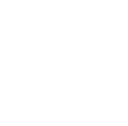 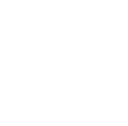 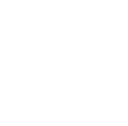 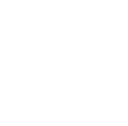 NEXT
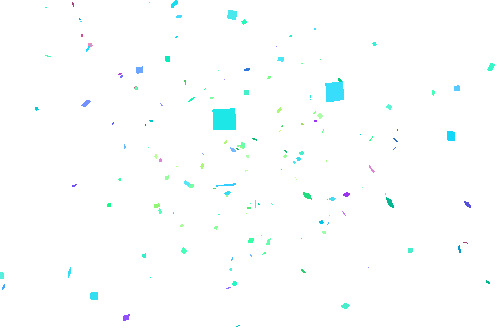 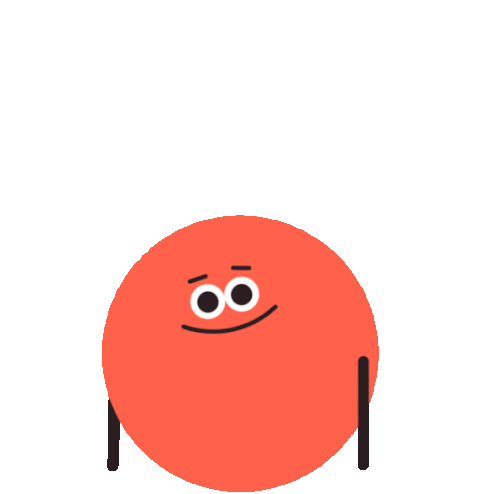 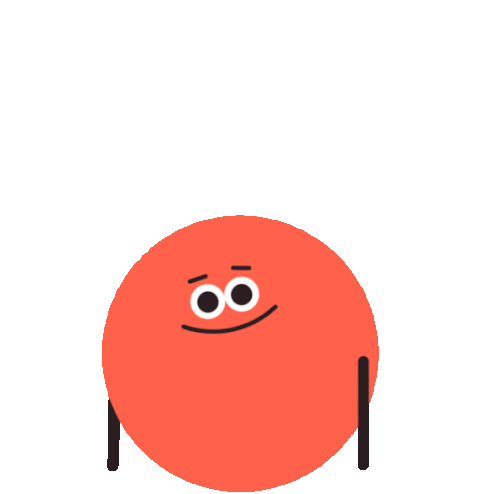 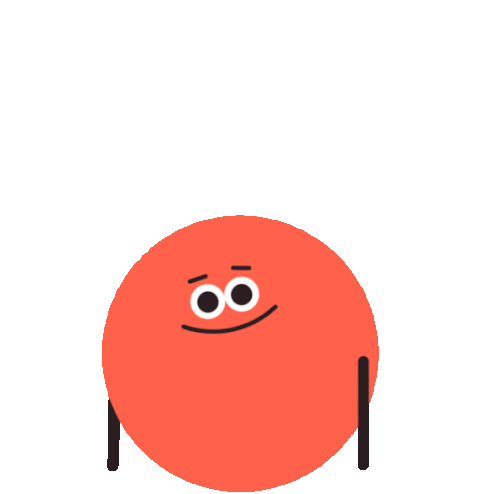 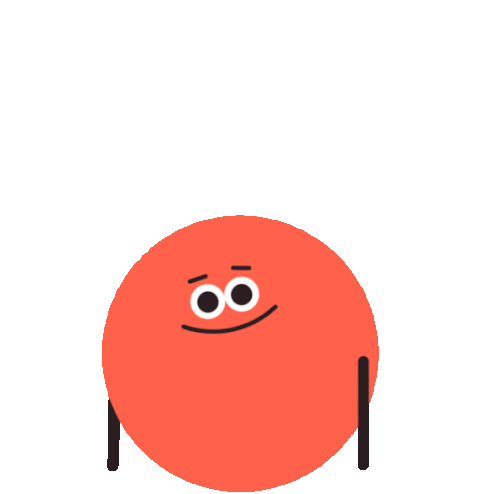 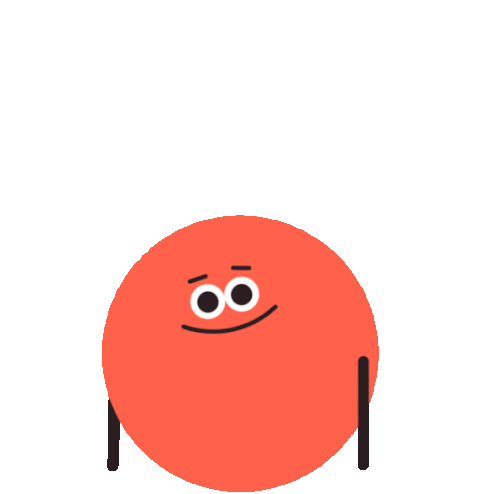 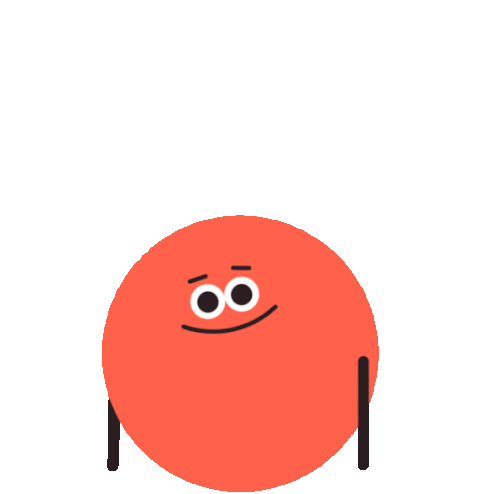 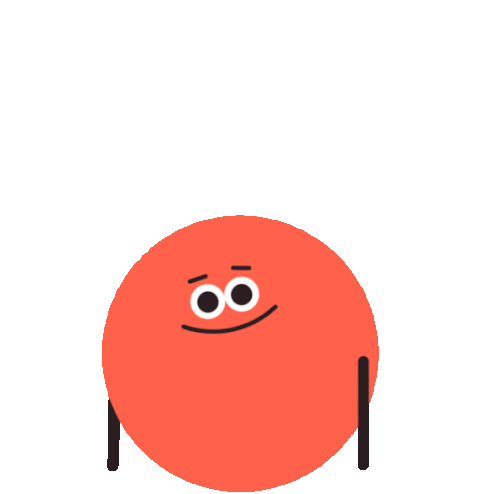 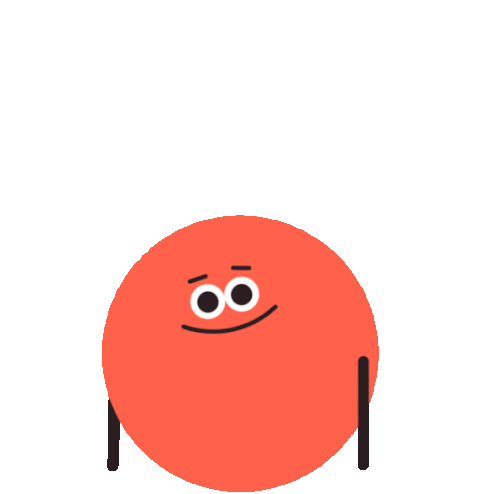 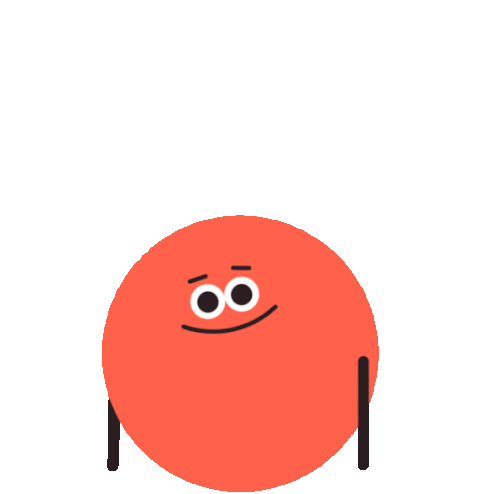 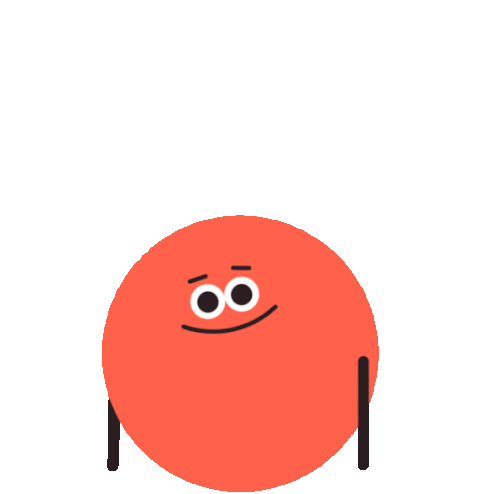 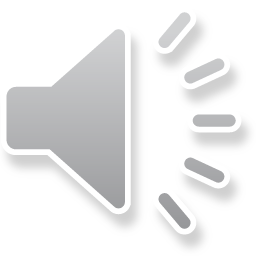 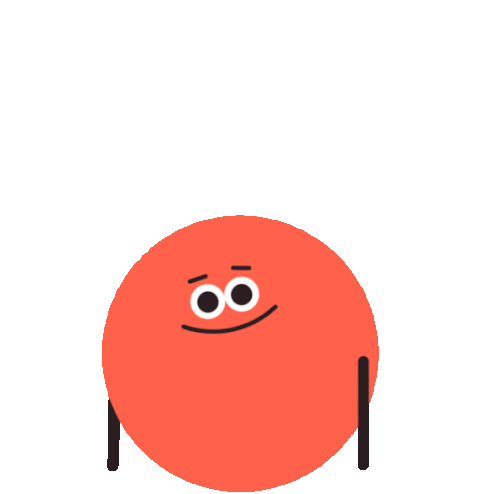 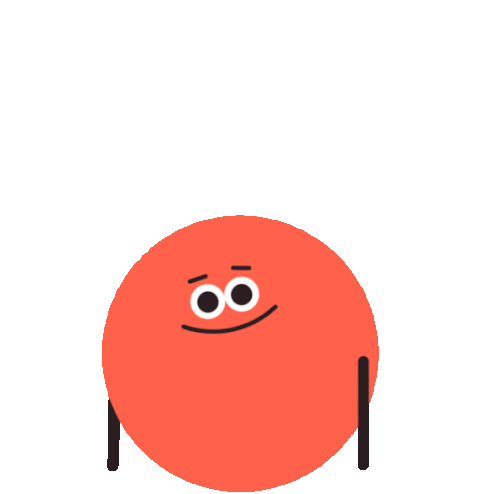 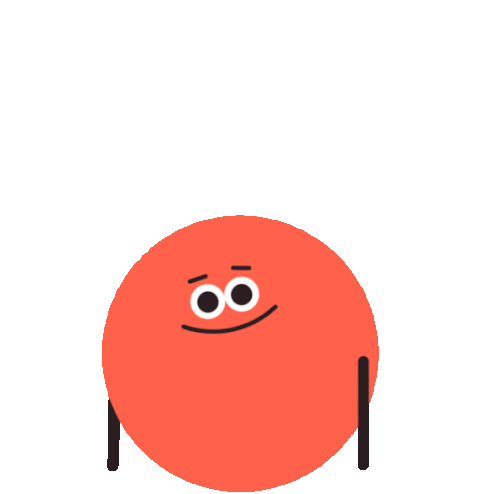 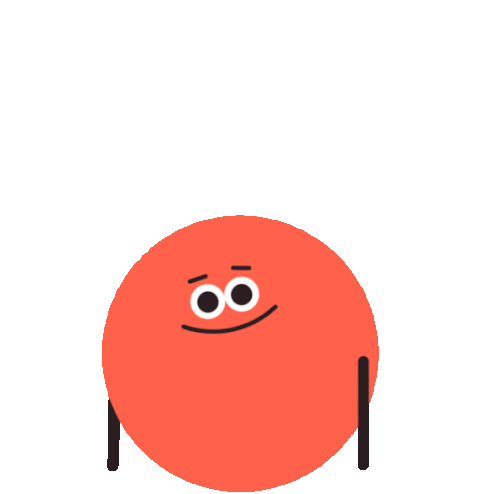 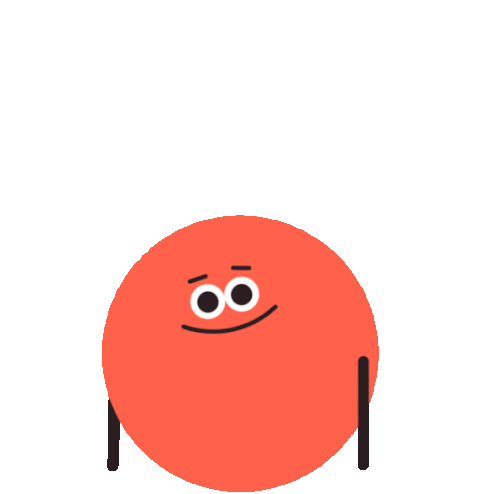 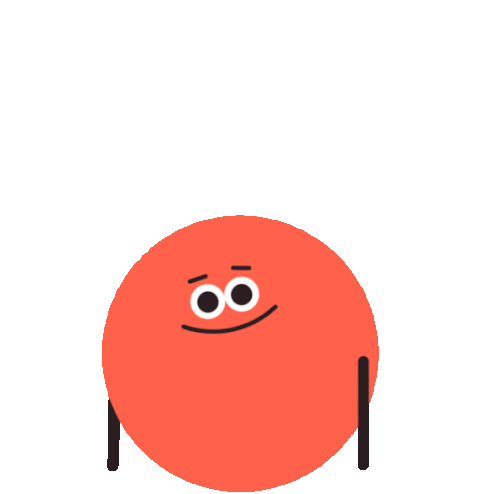 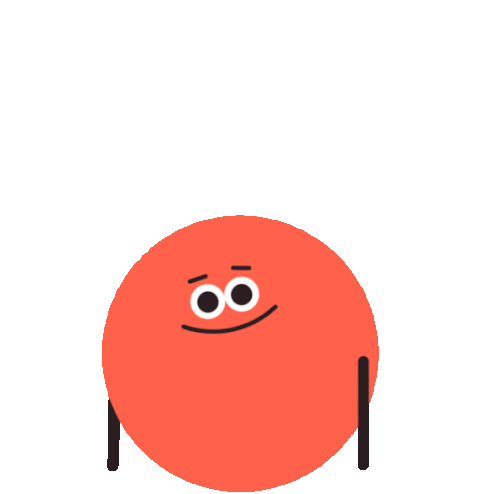 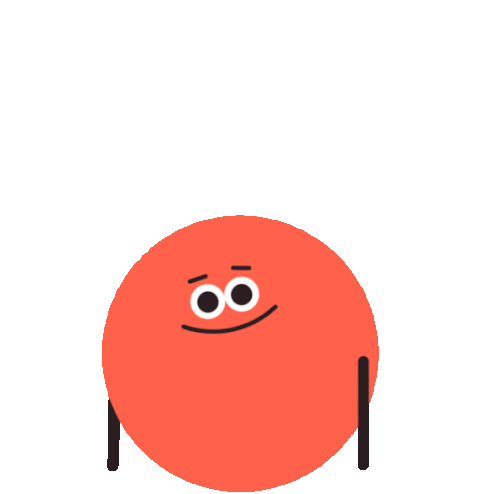 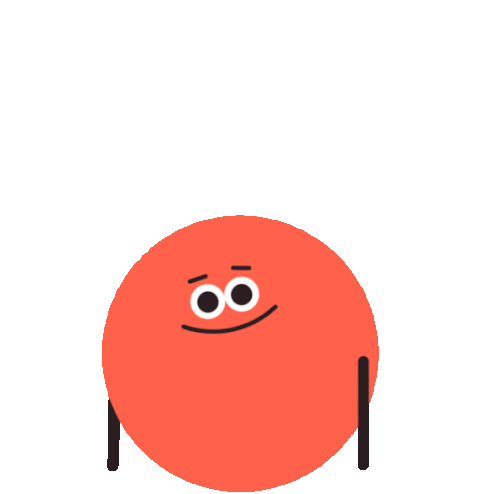 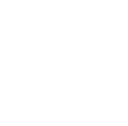 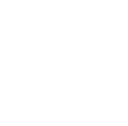 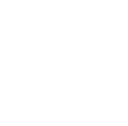 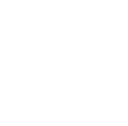 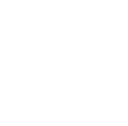 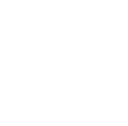 1
2
3
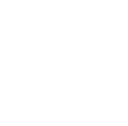 4
5
6
7
8
9
10
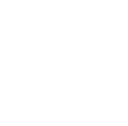 11
12
13
14
15
16
17
18
19
20
21
22
23
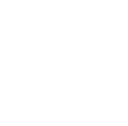 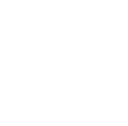 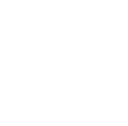 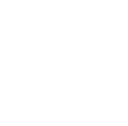 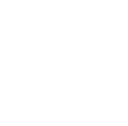 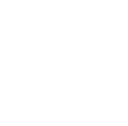 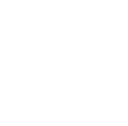 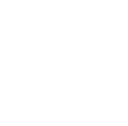 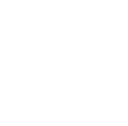 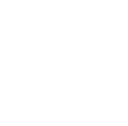 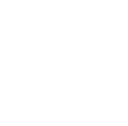 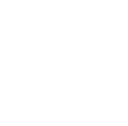 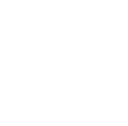 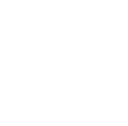 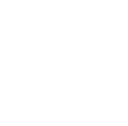 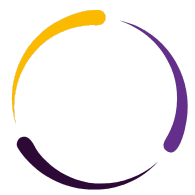 NEXT
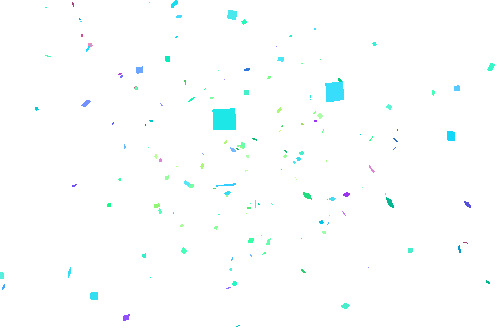 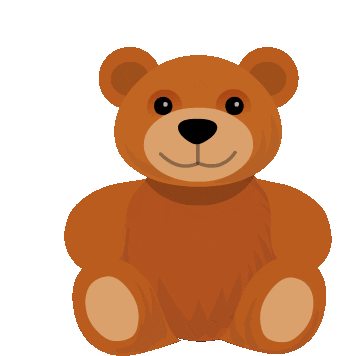 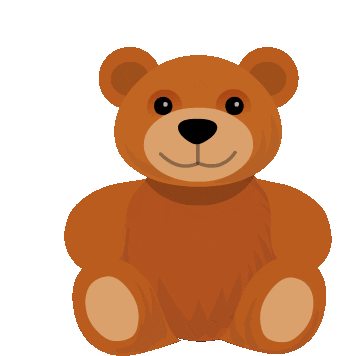 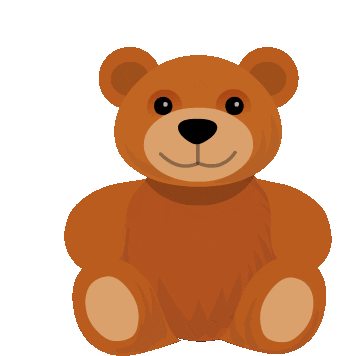 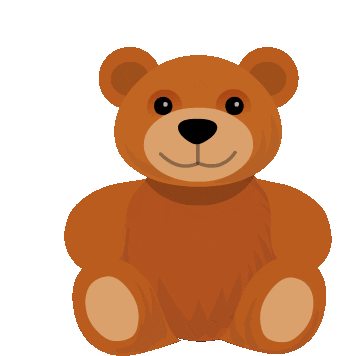 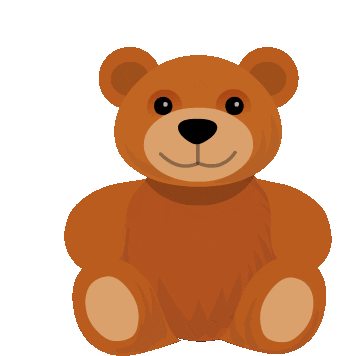 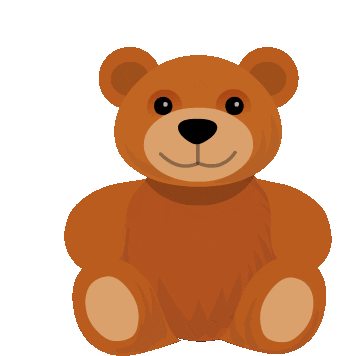 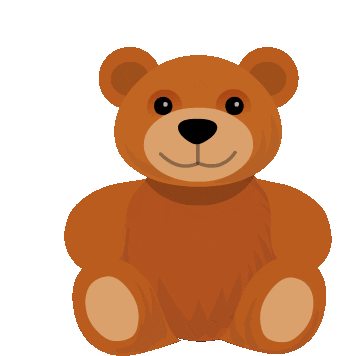 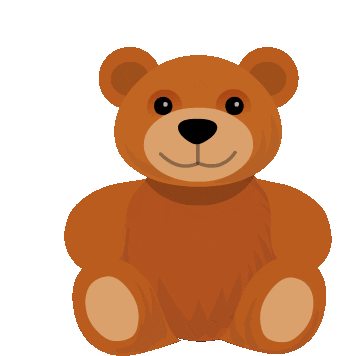 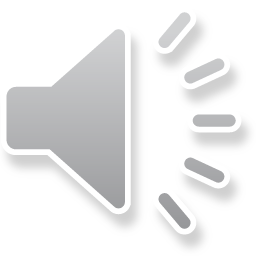 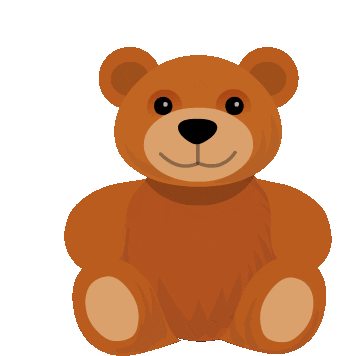 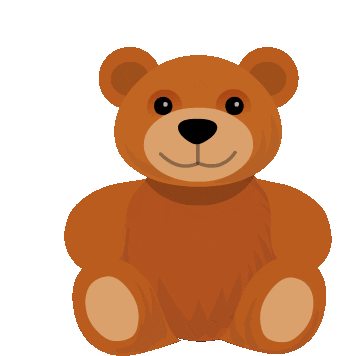 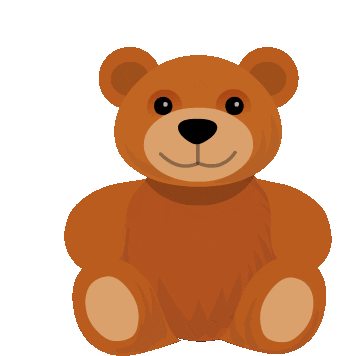 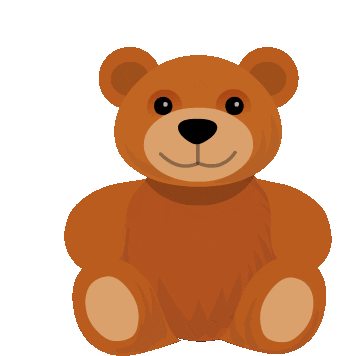 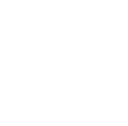 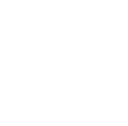 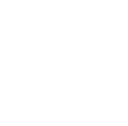 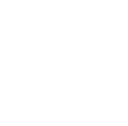 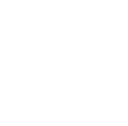 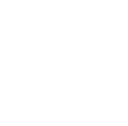 1
2
3
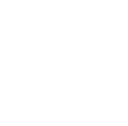 4
5
6
7
8
9
10
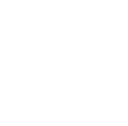 11
12
13
14
15
16
17
18
19
20
21
22
23
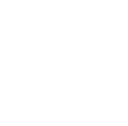 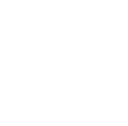 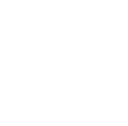 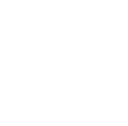 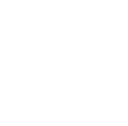 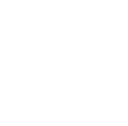 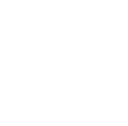 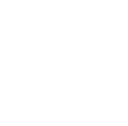 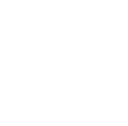 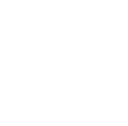 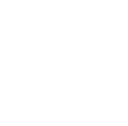 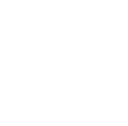 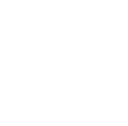 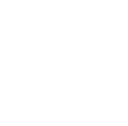 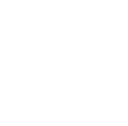 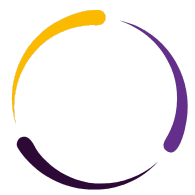 NEXT
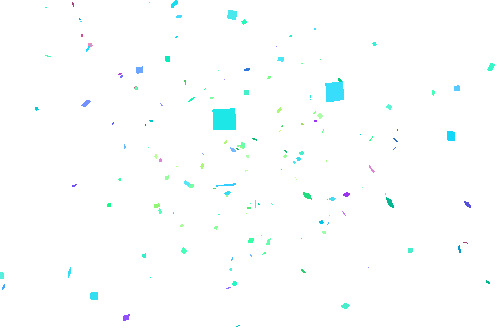 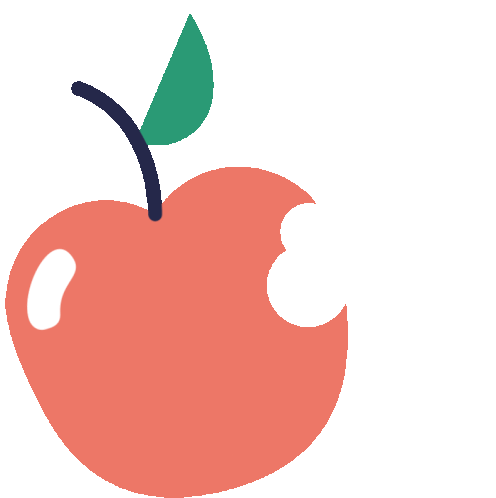 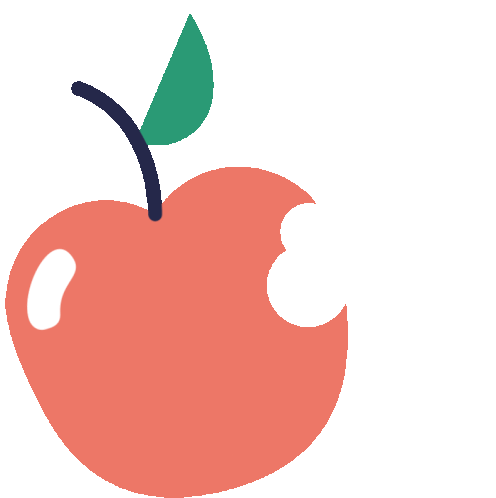 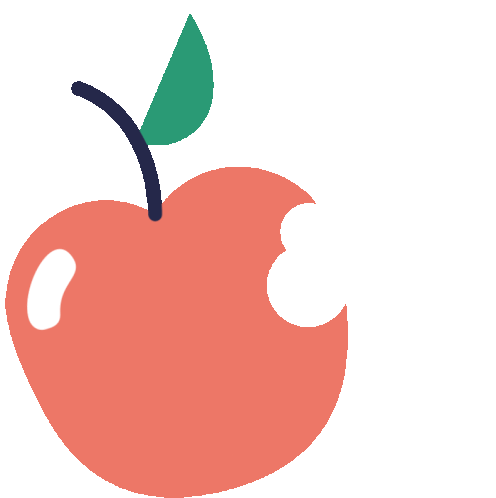 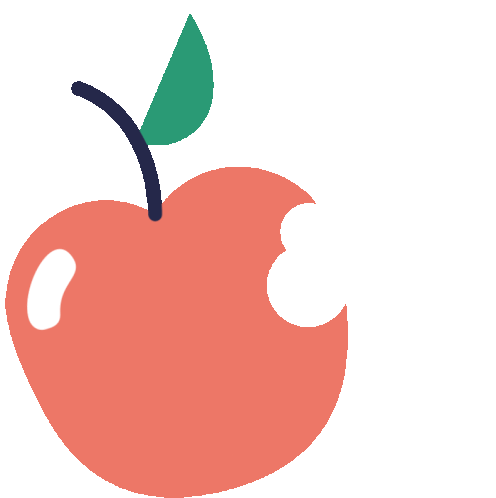 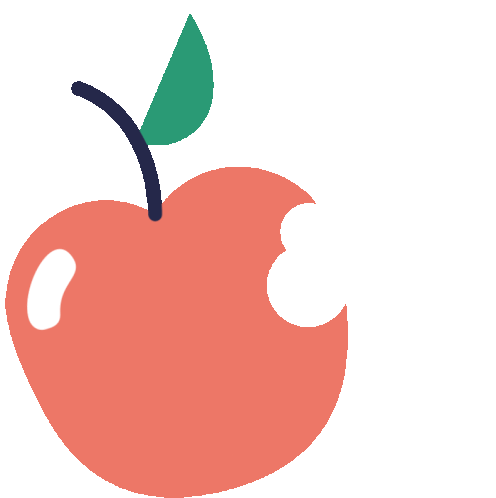 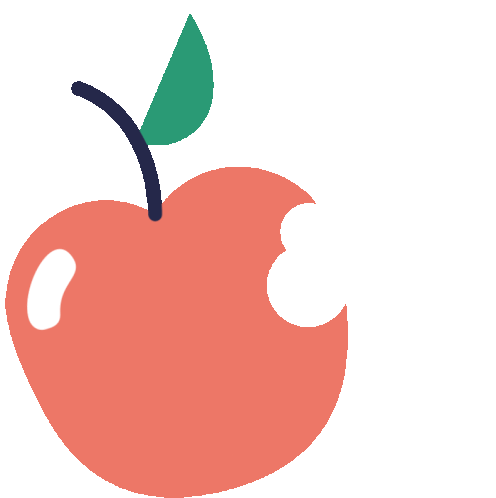 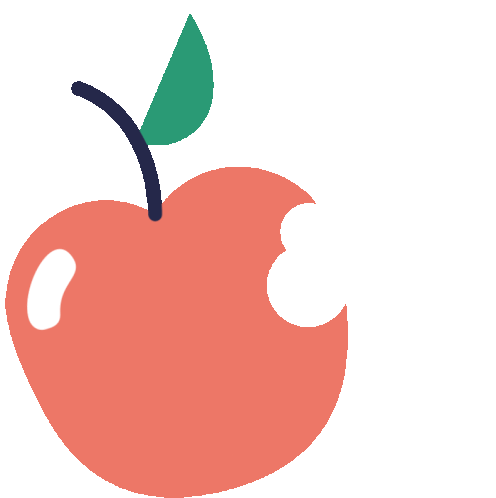 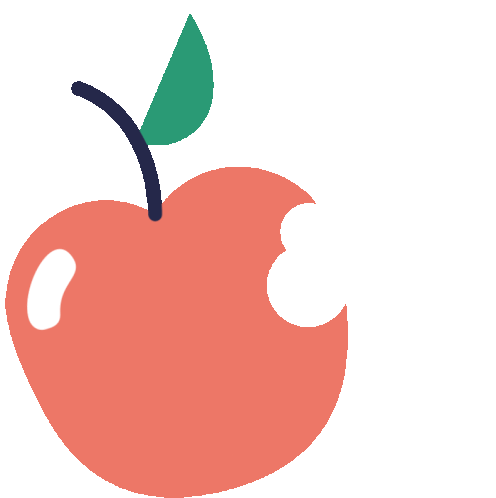 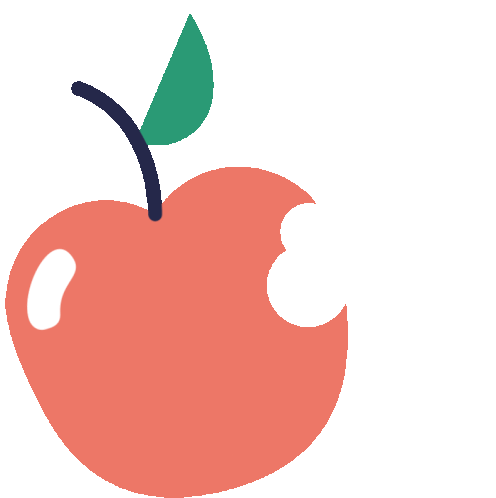 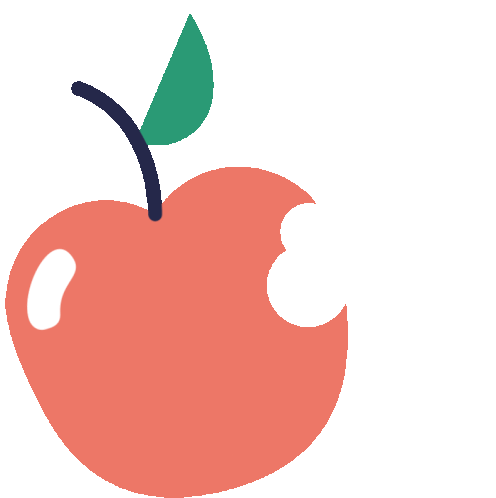 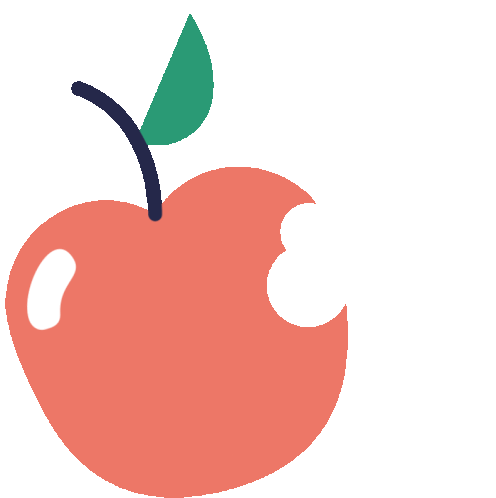 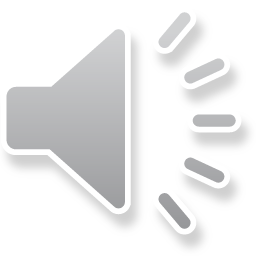 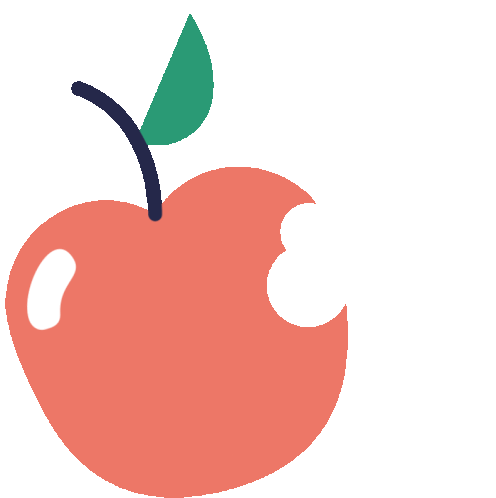 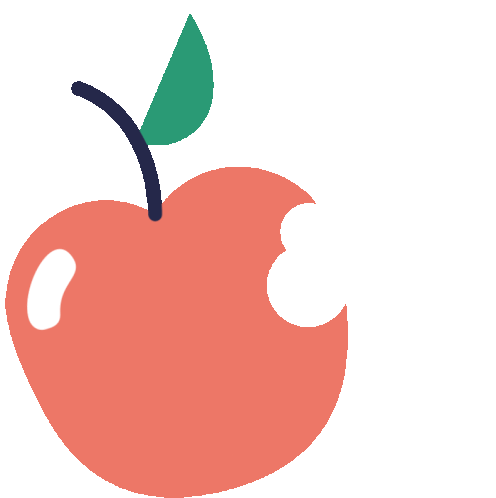 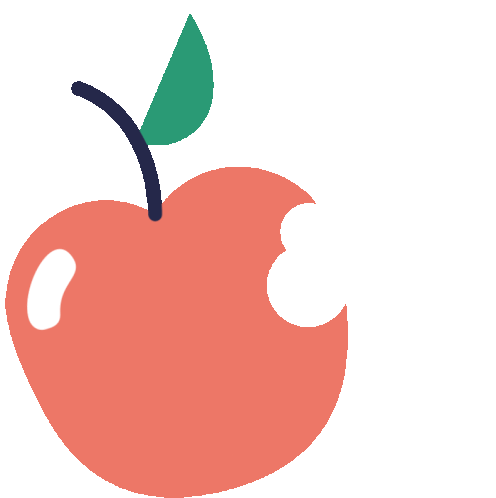 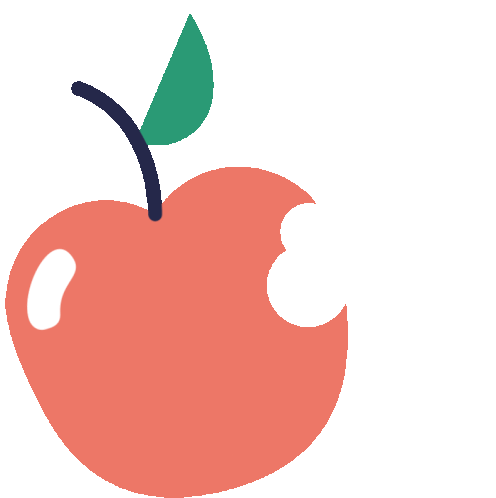 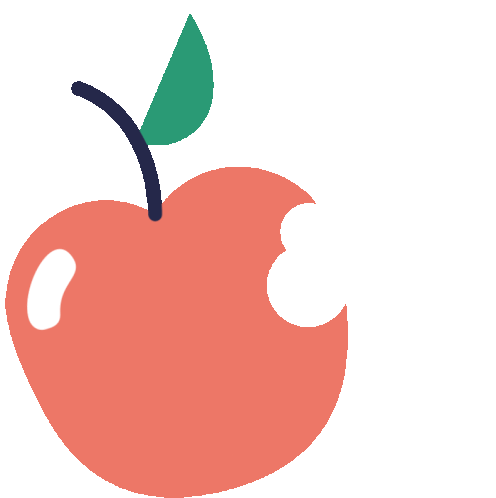 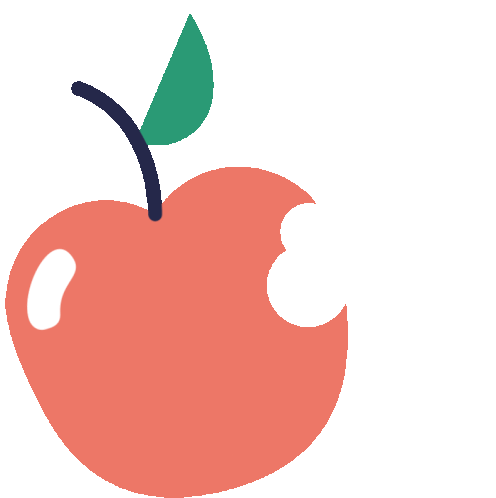 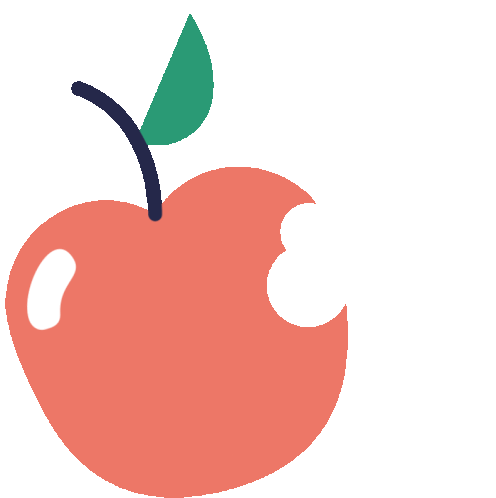 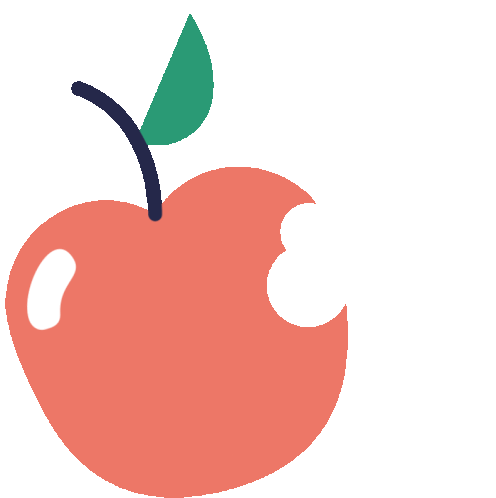 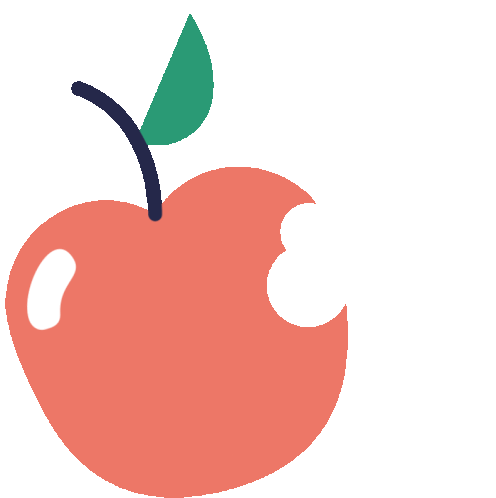 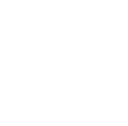 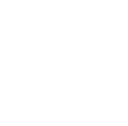 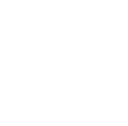 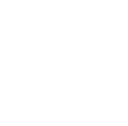 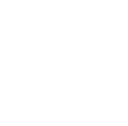 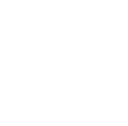 1
2
3
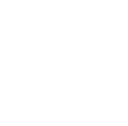 4
5
6
7
8
9
10
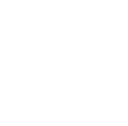 11
12
13
14
15
16
17
18
19
20
21
22
23
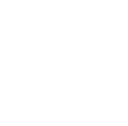 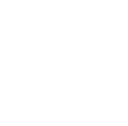 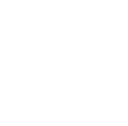 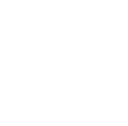 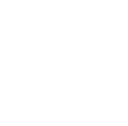 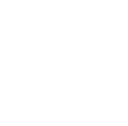 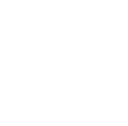 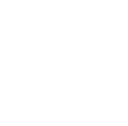 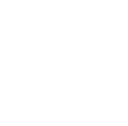 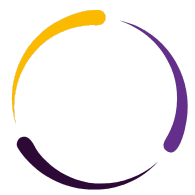 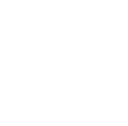 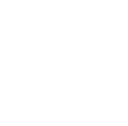 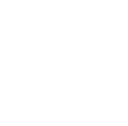 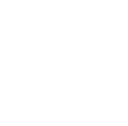 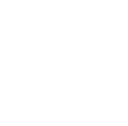 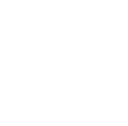 END